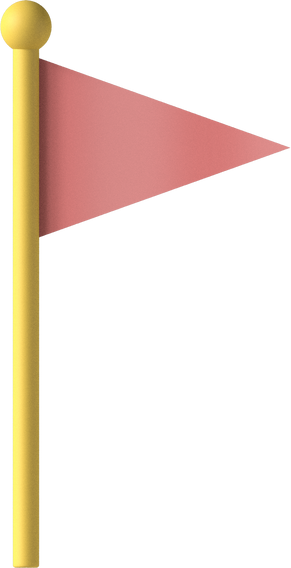 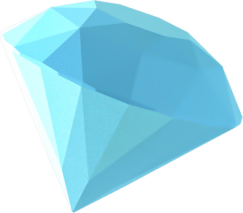 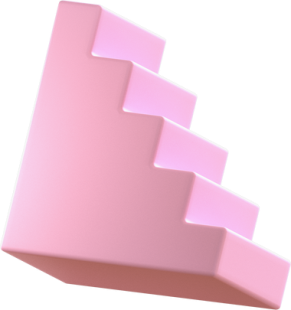 CHÀO MỪNG CÁC EM ĐẾN VỚI TIẾT HỌC MỚI
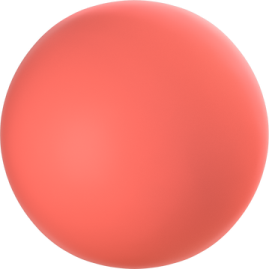 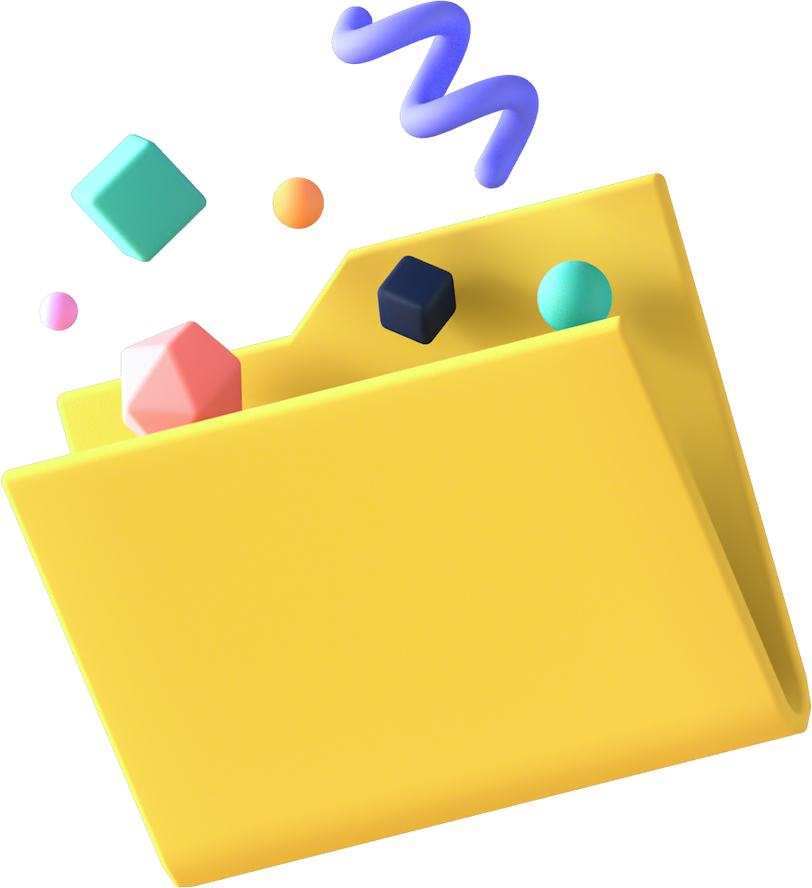 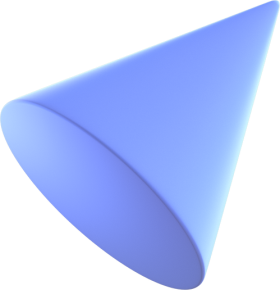 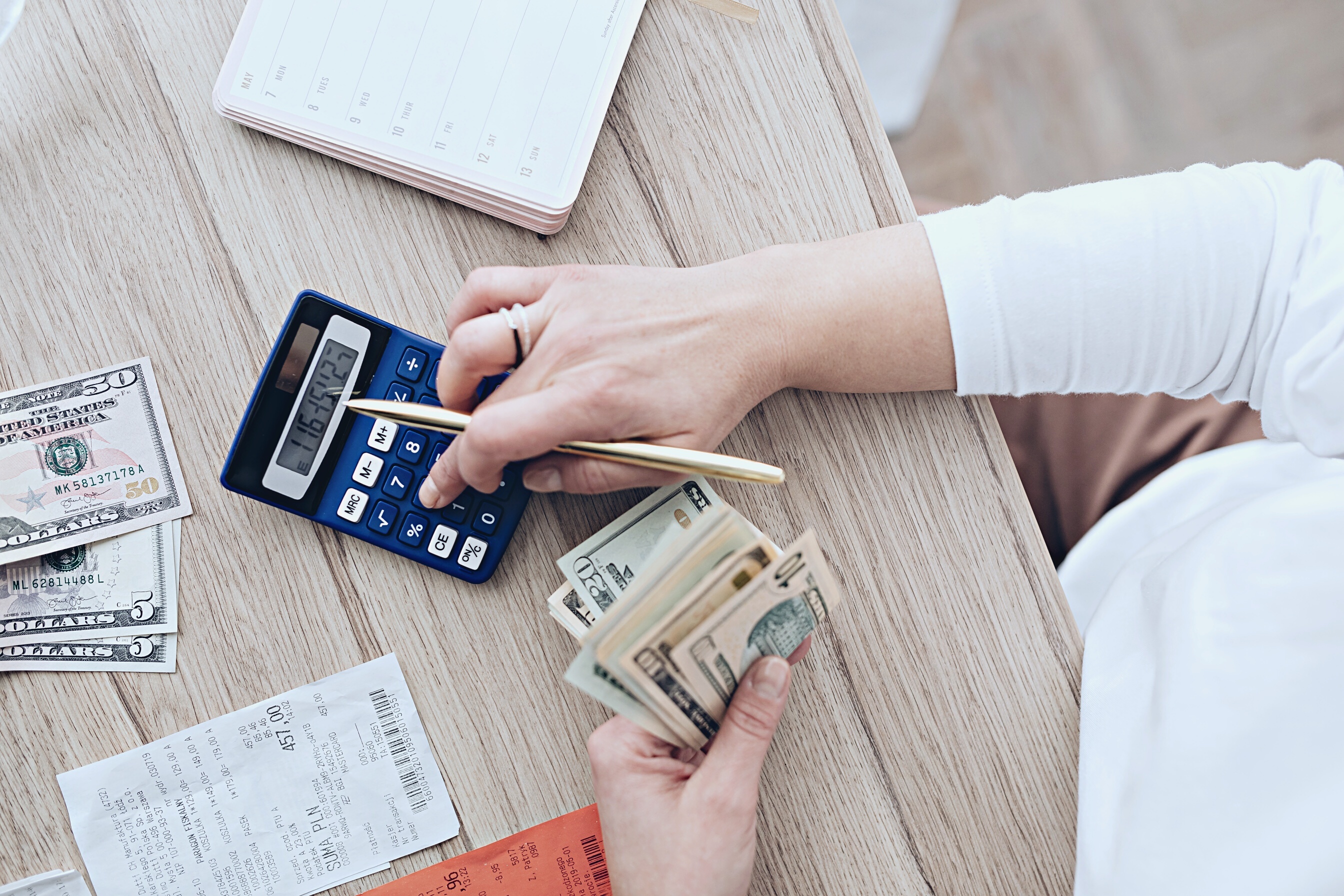 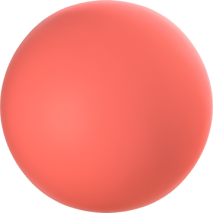 KHỞI ĐỘNG
Em hãy xác định nơi diễn ra hoạt động trao đổi.
Ở đó, các chủ thể trao đổi, mua bán những sản phẩm gì? 
Các chủ thể thoả thuận về những điều gì?
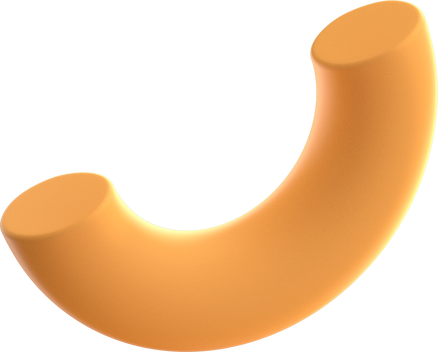 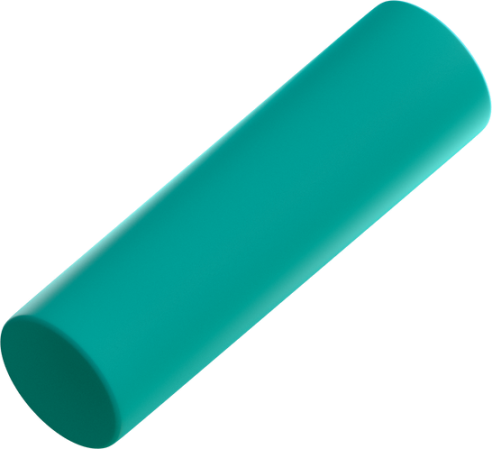 Học sinh xác định được địa điểm diễn ra hoạt động trao đổi 
(Ví dụ: Ở chợ phiên của thị trấn, hoặc ở chợ dân sinh góc phổ). 
Học sinh gọi tên được những sản phẩm đưa ra trao đổi (rau, trái cây, hoa, gạo, muối,...).
Học sinh nêu được những điều các chủ thể thoả thuận với nhau: Trao đổi, mặc cả về giá sản phẩm, thống nhất về số lượng, trọng lượng các sản phẩm đang được mua và bán, thống nhất về cách thức giao nhận sản phẩm,
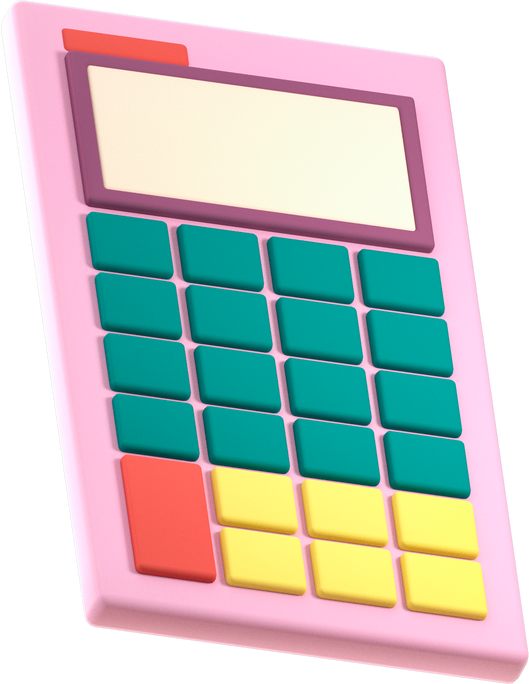 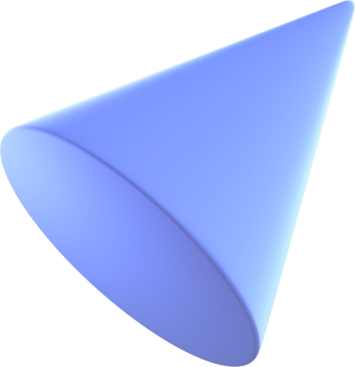 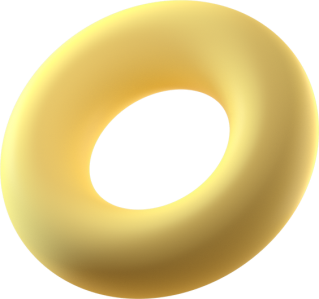 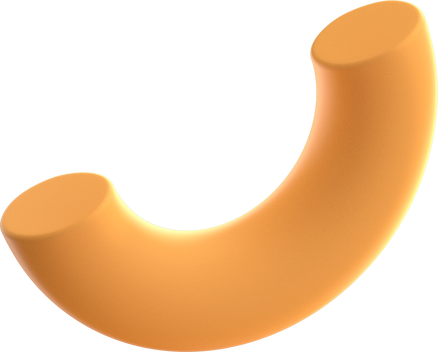 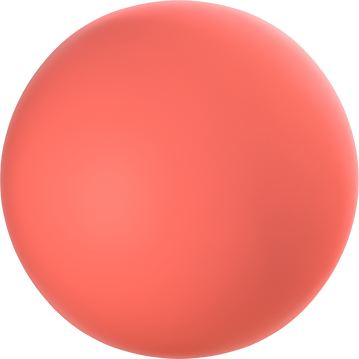 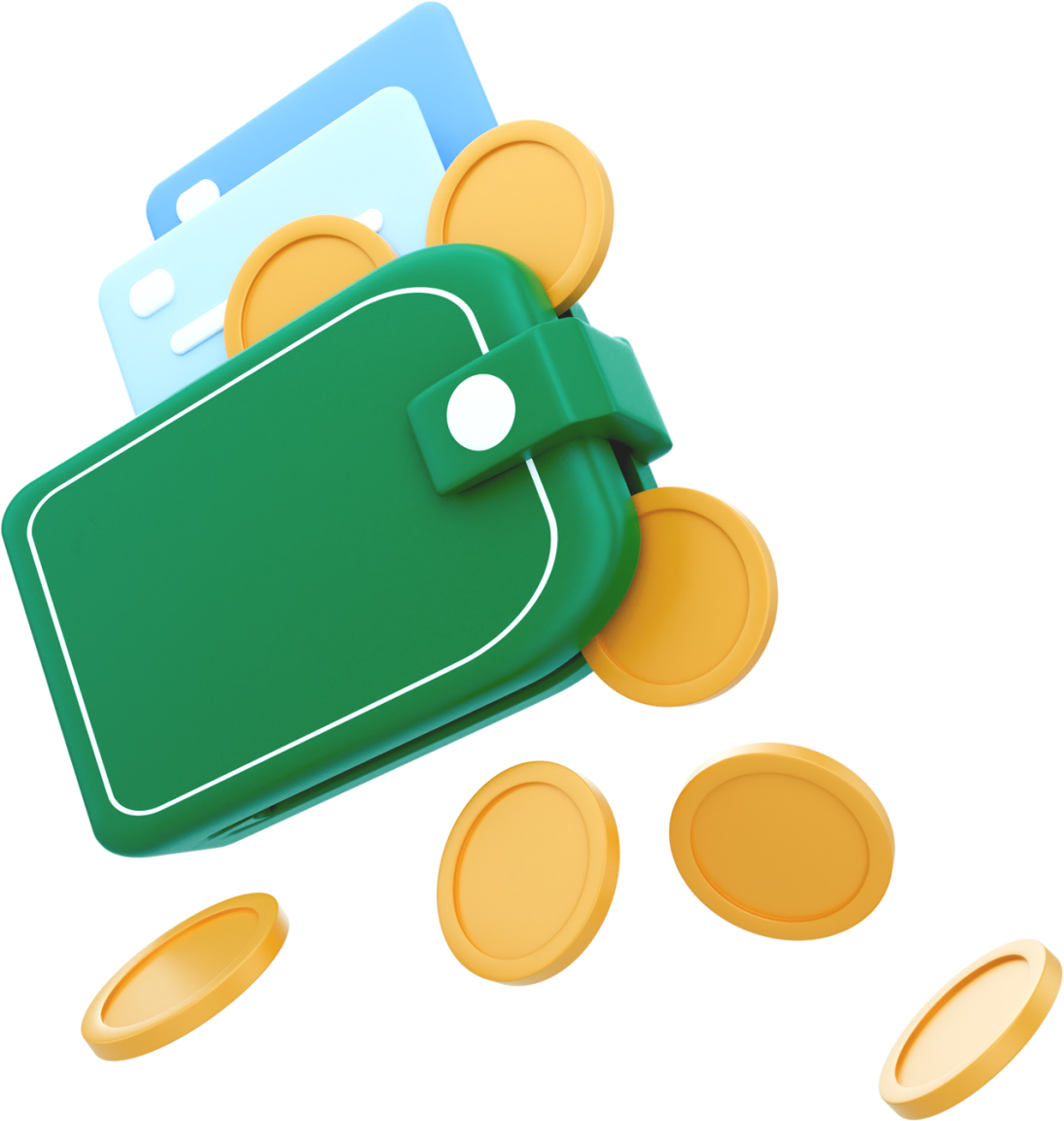 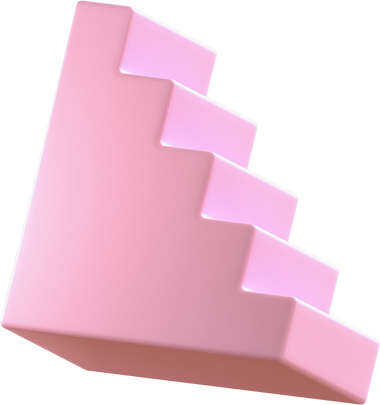 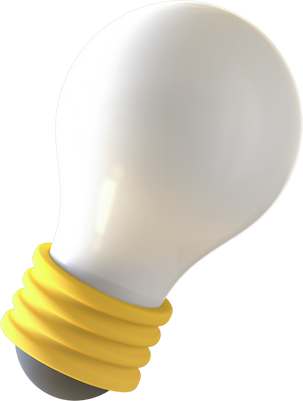 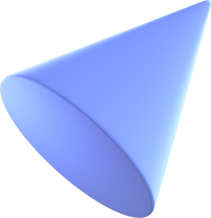 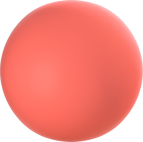 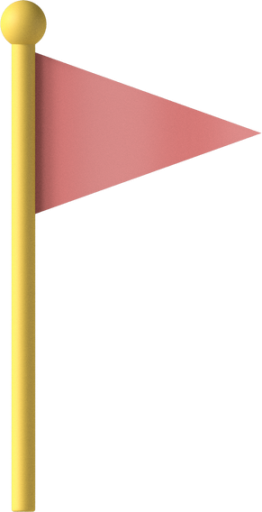 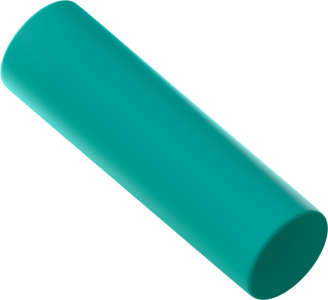 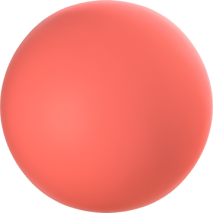 BÀI 3: THỊ TRƯỜNG
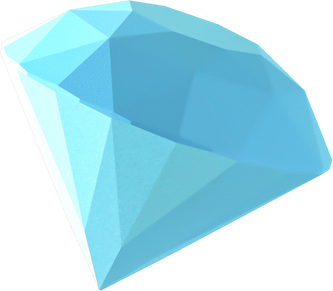 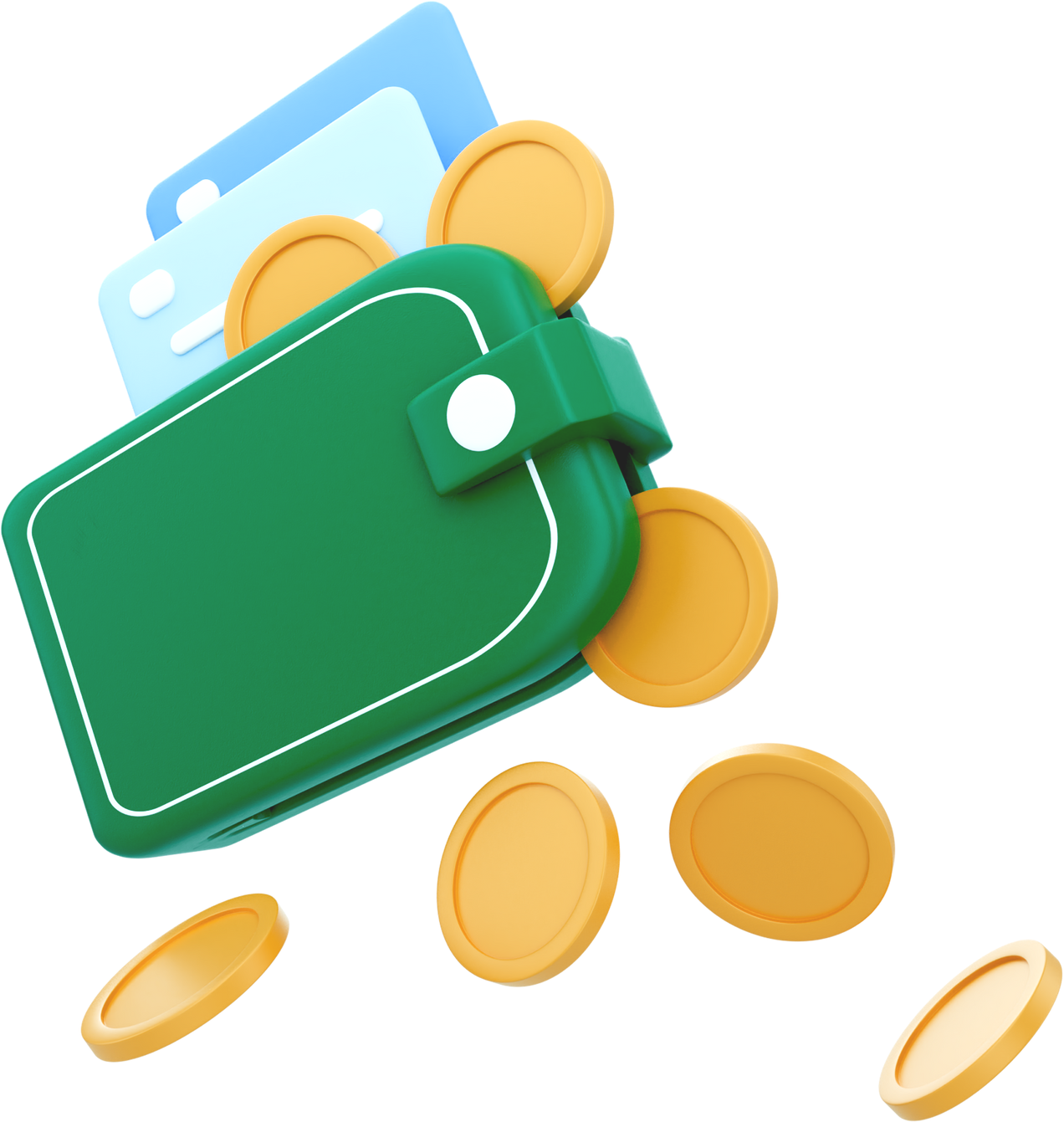 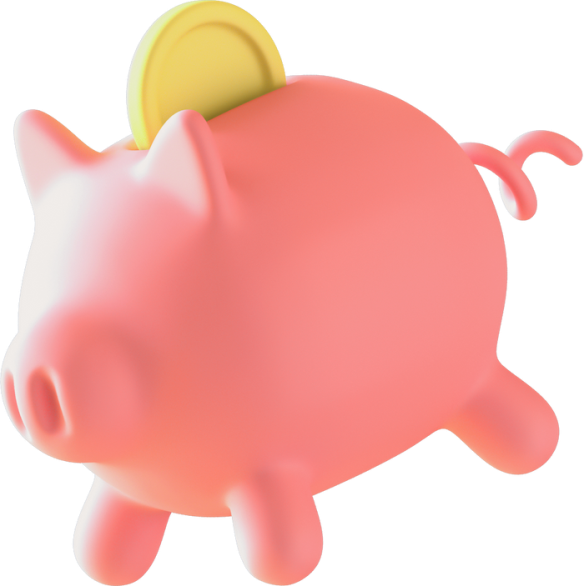 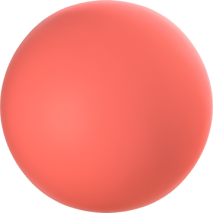 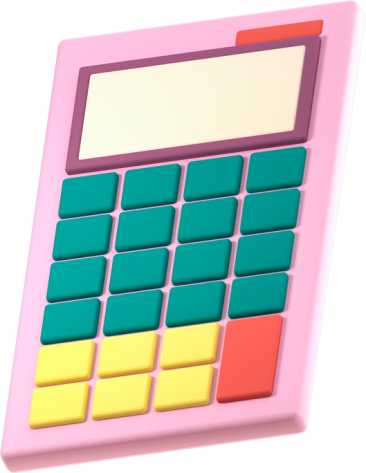 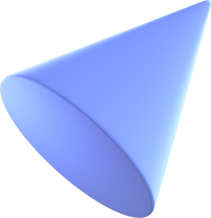 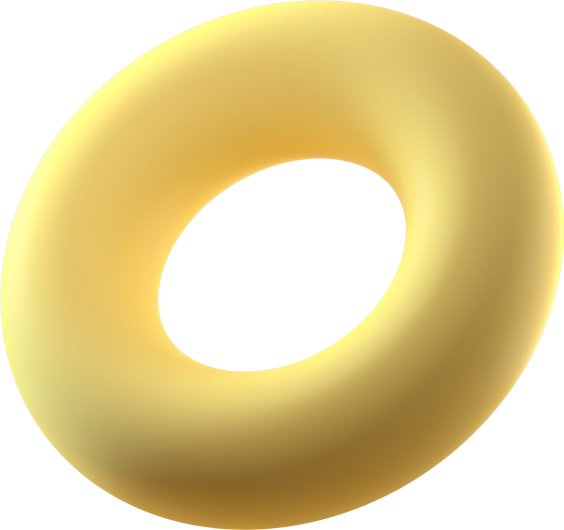 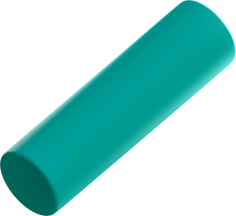 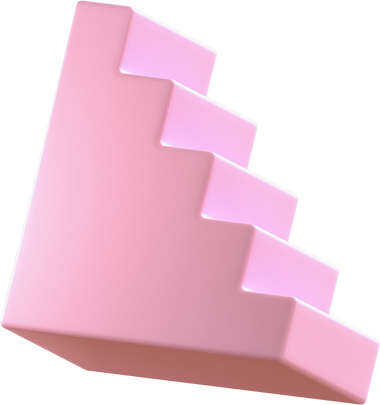 NỘI DUNG BÀI HỌC
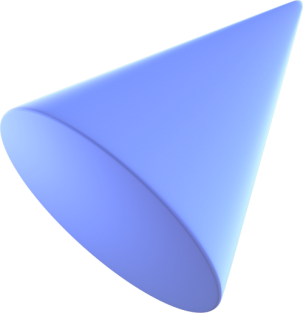 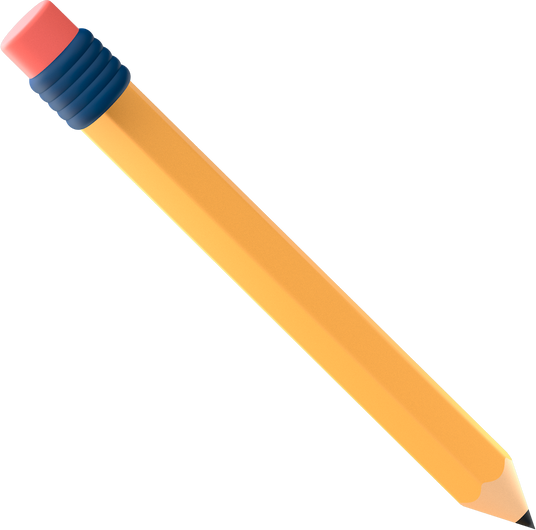 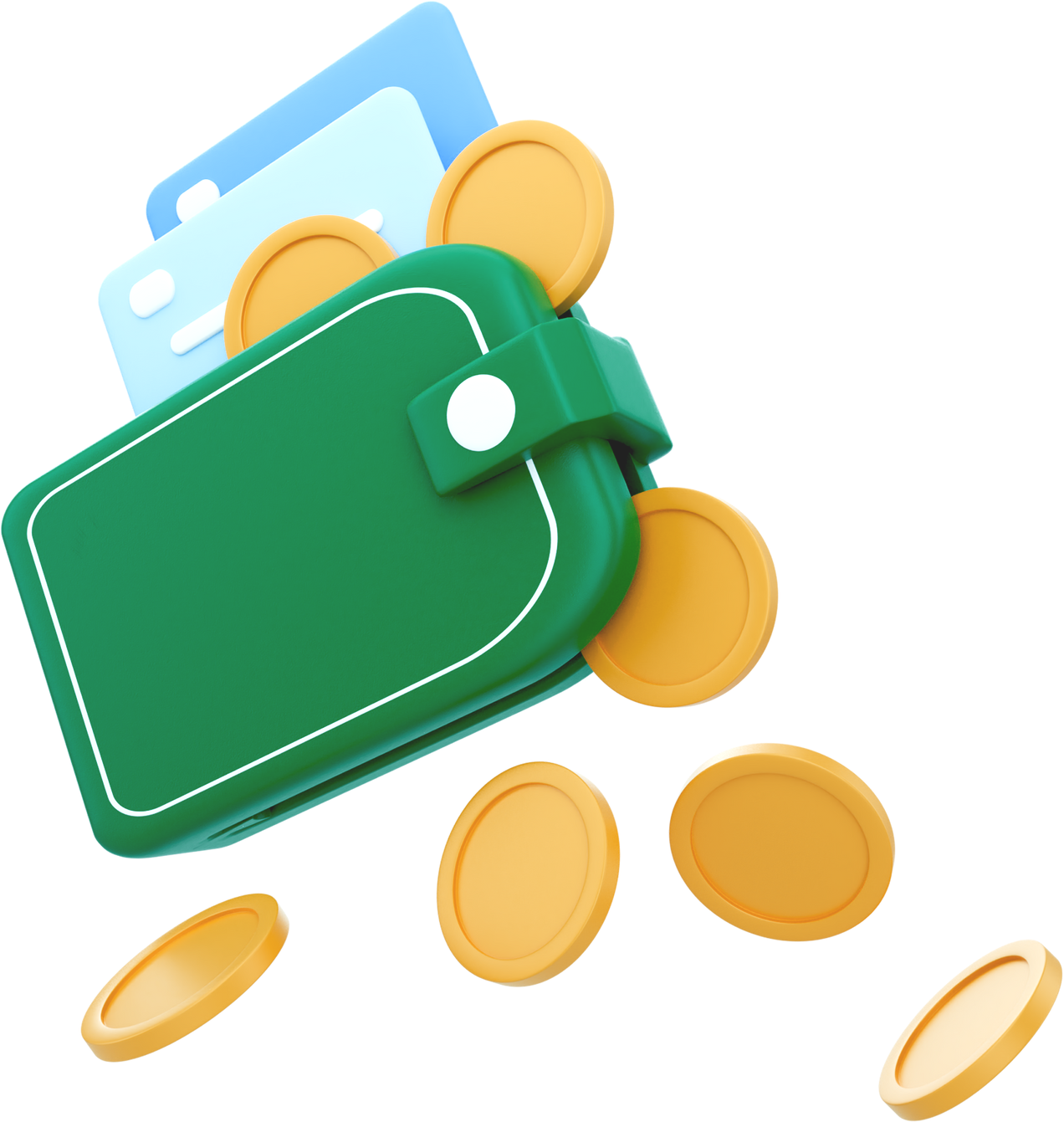 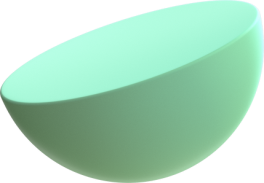 1. Khái niệm thị trường
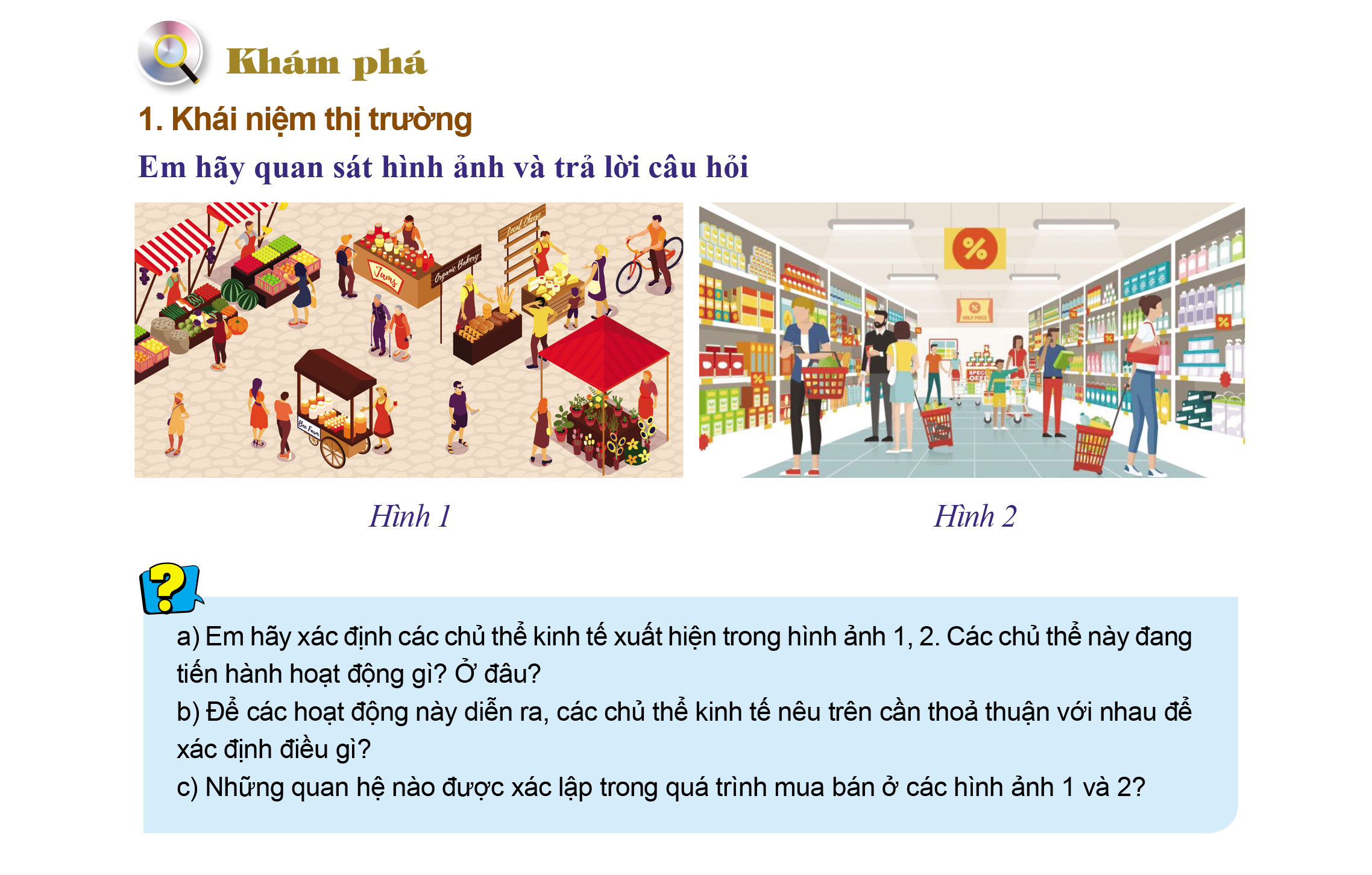 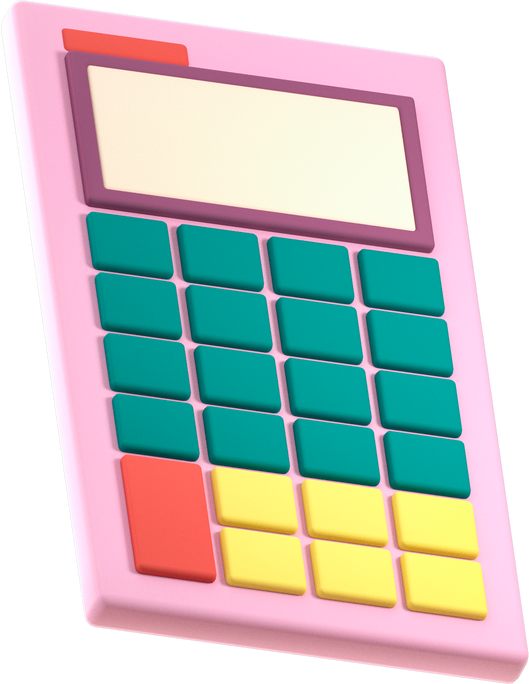 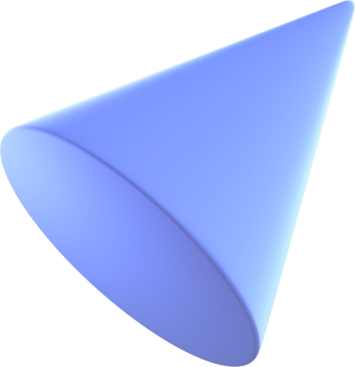 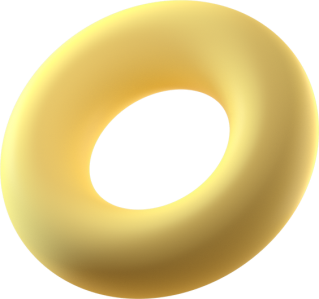 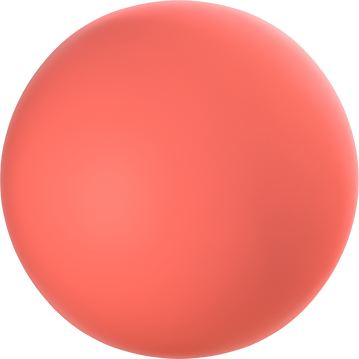 a) Em hãy xác định các chủ thể kinh tế xuất hiện trong hình ảnh 1, 2. Các chủ thể này đang tiến hành hoạt động gì? Ở đâu?
Câu trả lời: 
Hình ảnh 1: mô tả một góc chợ ngoài trời, quầy hàng nhiều chủng loại sản phẩm, người mua, người bán,
Hình ảnh 2: mô tả một góc siêu thị, nhiều người đang lựa chọn mua sắm sản phẩm theo mức giá niêm yết tại giá bảy hàng hoá.
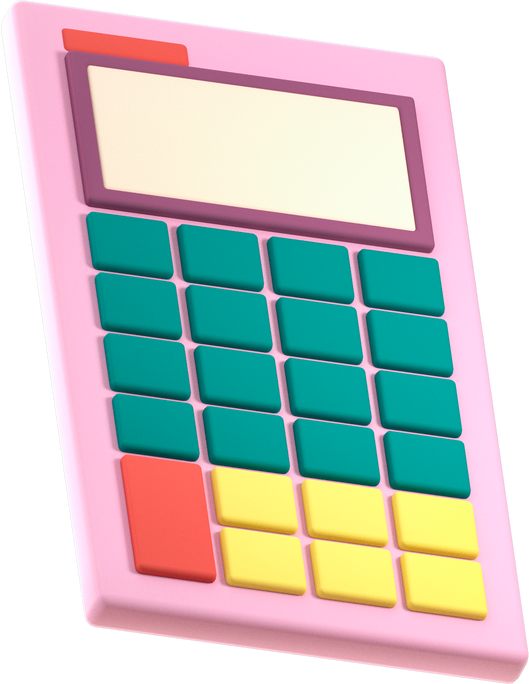 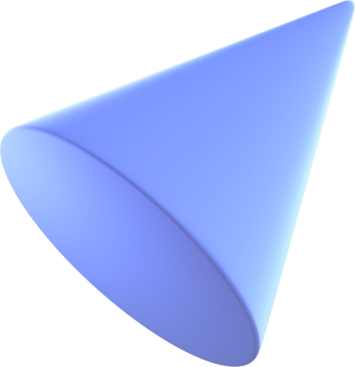 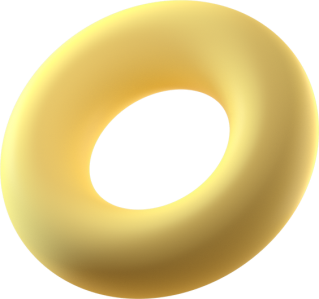 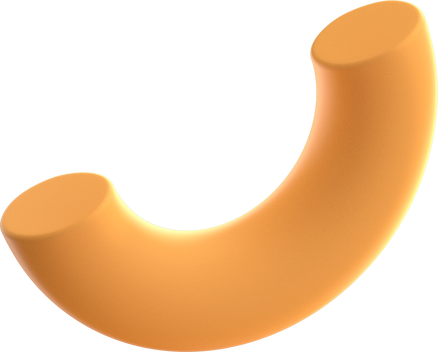 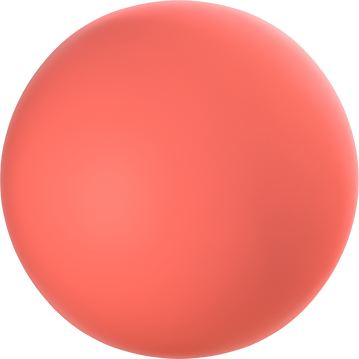 Hình ảnh 1: Các chủ thể xuất hiện là người mua, người bán, người sản xuất, người tiêu dùng.
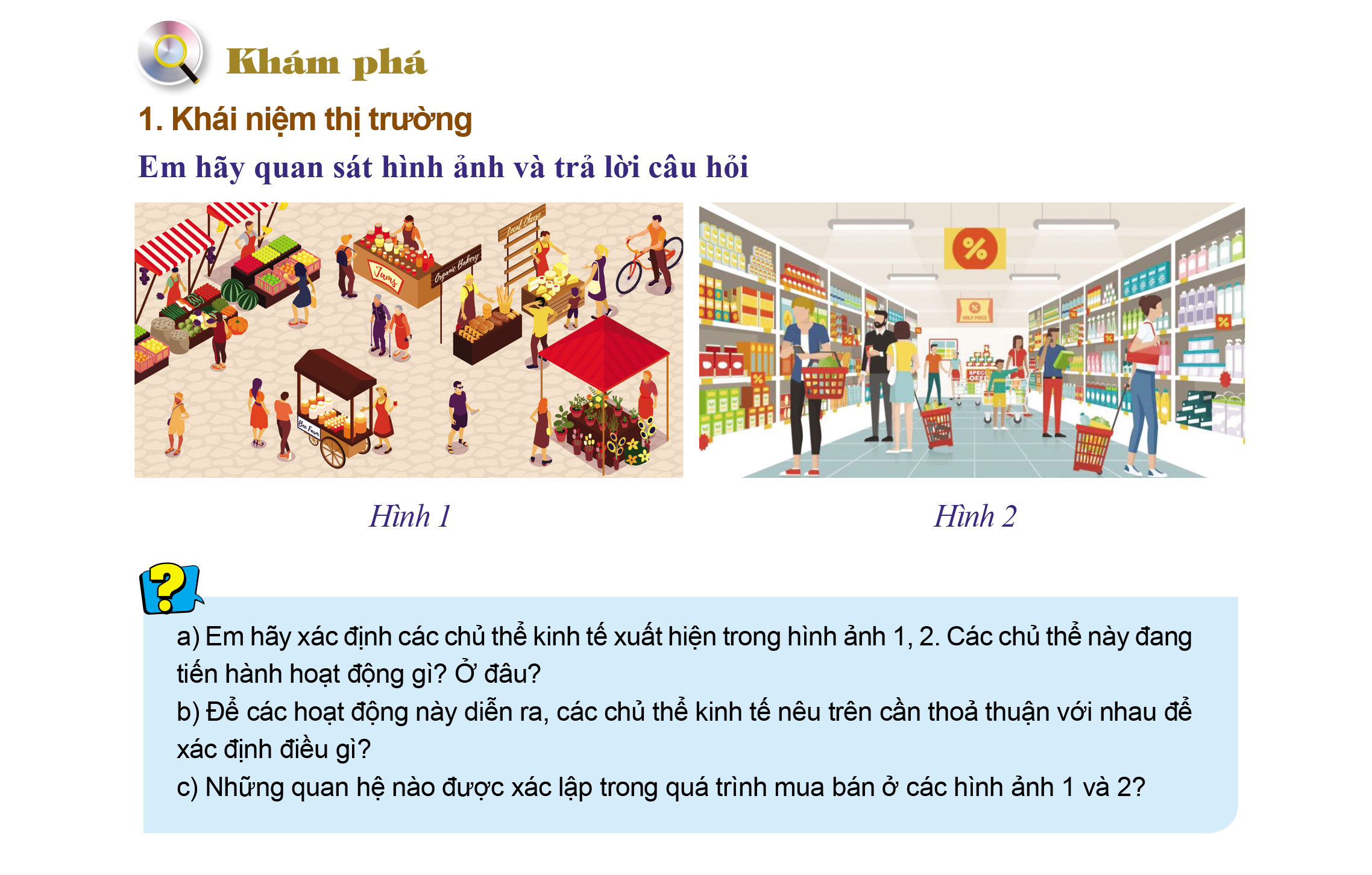 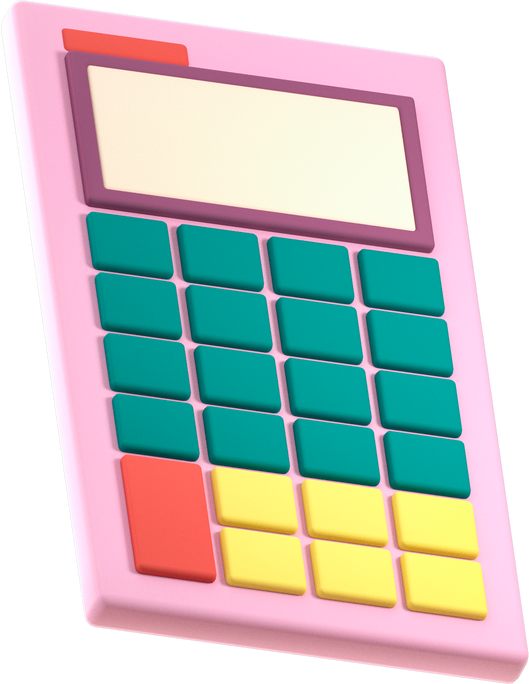 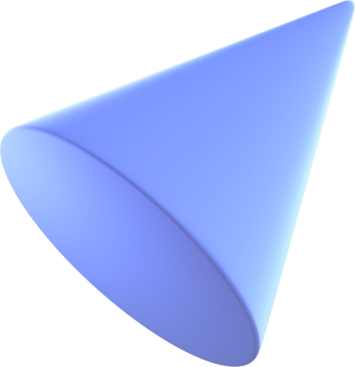 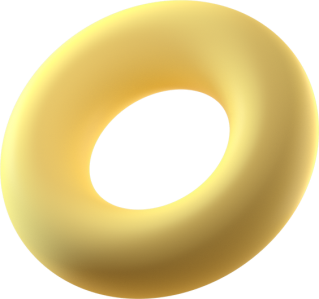 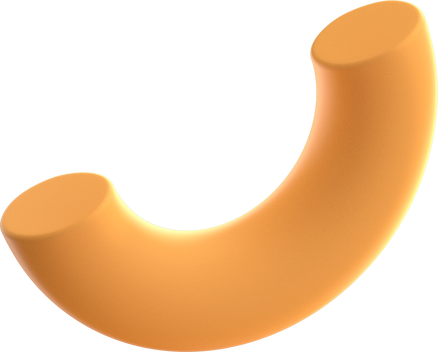 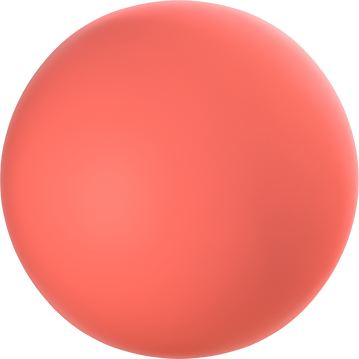 Hình ảnh 2: Chỉ thấy xuất hiện người mua, người tiêu dùng tại góc siêu thị. Mỗi người đều đang chọn hàng, trao đổi với người cùng đi, xem bảng giá,...
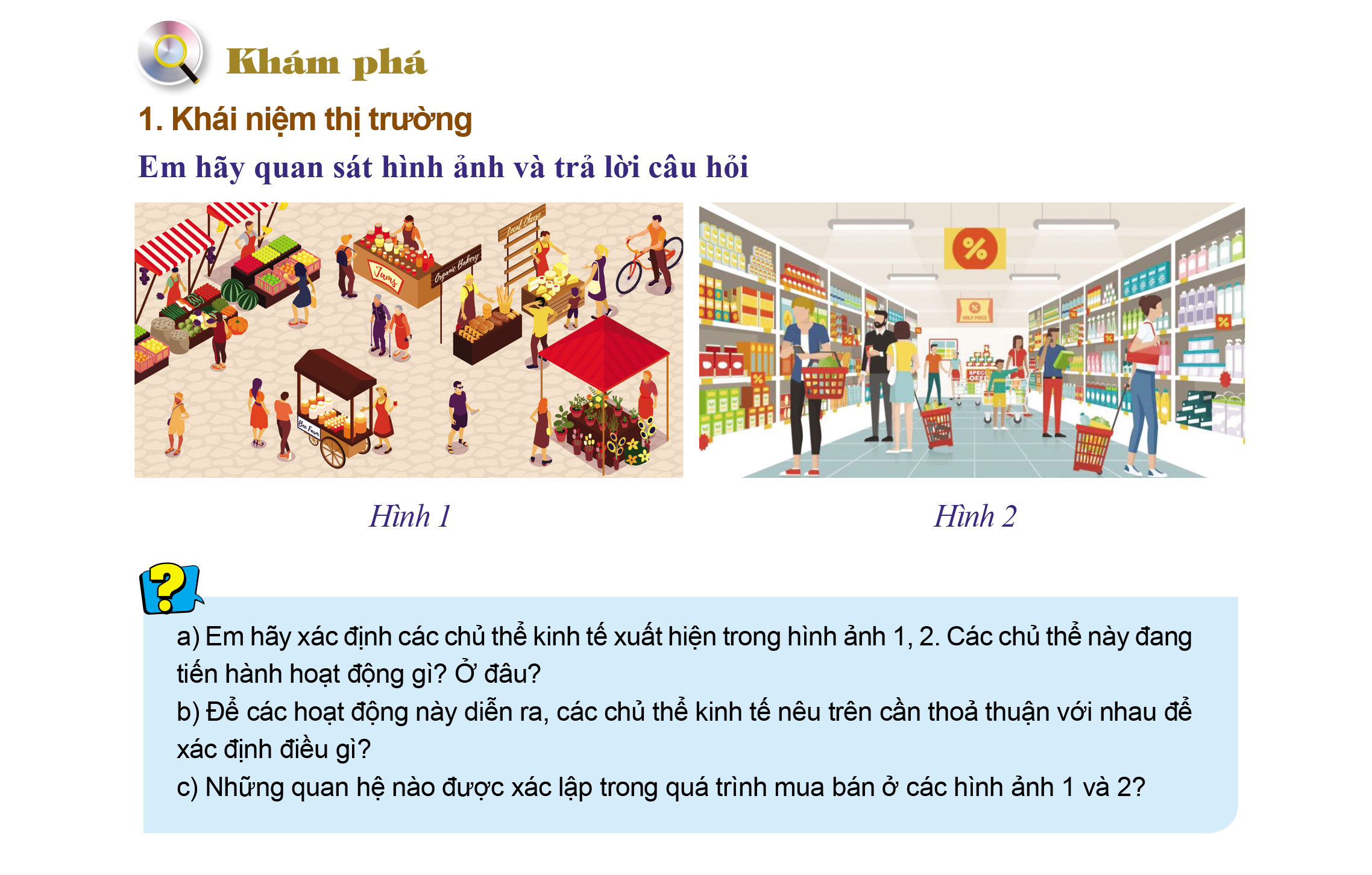 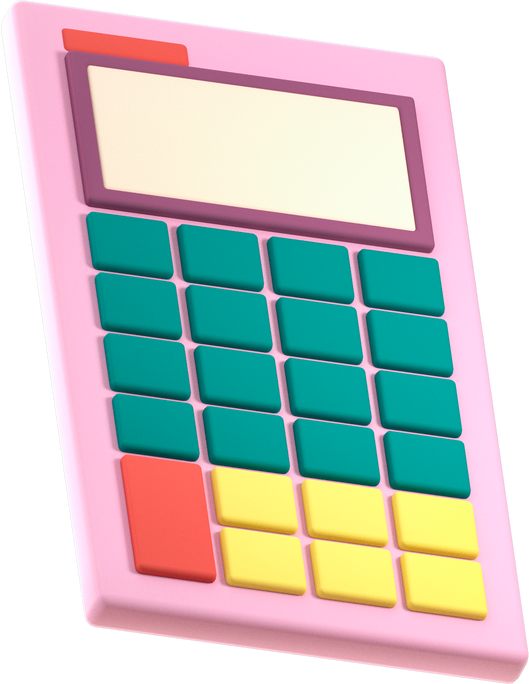 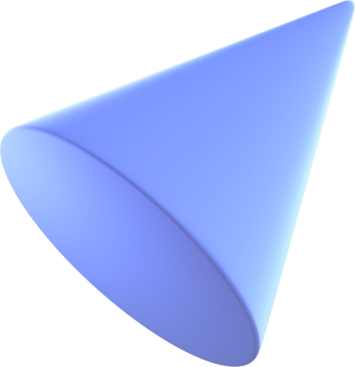 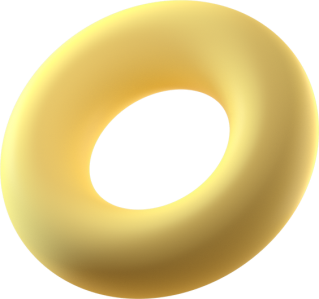 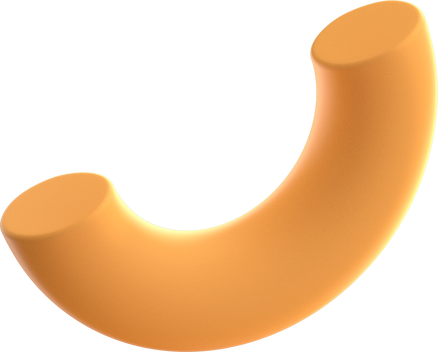 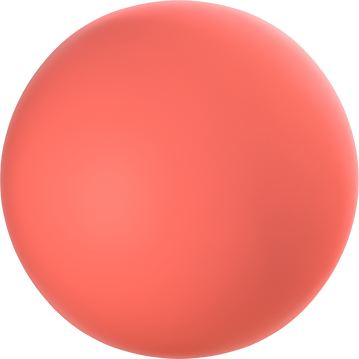 Các hoạt động đang tiến hành là hoạt động mua và bán, có sự giao tiếp giữa người mua - bán, người sản xuất - tiêu dùng trong hình ảnh 1. 
Trong hình ảnh 2, người mua, người tiêu dùng chọn mua sản phẩm theo giá niêm yết trên giá bày hàng tại siêu thị.
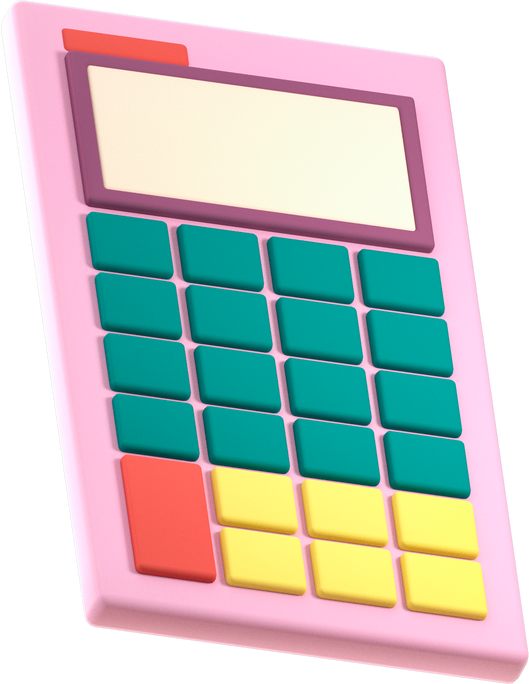 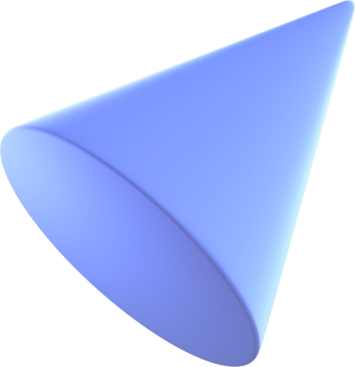 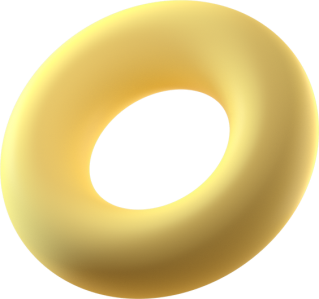 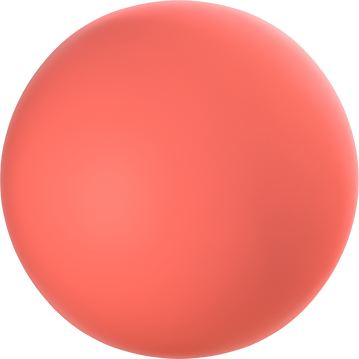 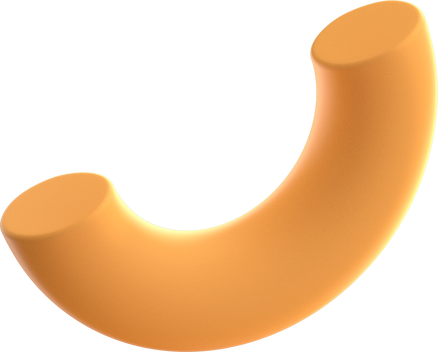 b) Để các hoạt động này diễn ra, các chủ thể kinh tế nêu trên cần thoả thuận với nhau đề xác định điều gì?
Câu trả lời:
Các chủ thể trong hình ảnh 1 thoả thuận với nhau về giá cả sản phẩm, thống nhất về số lượng sản phẩm mua và bán.
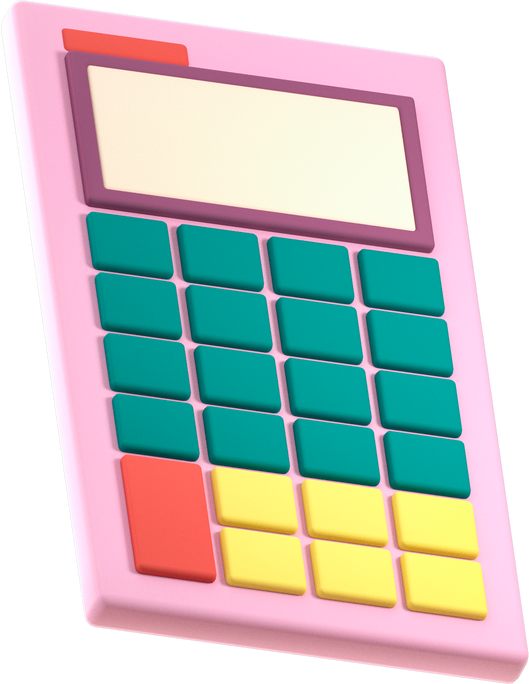 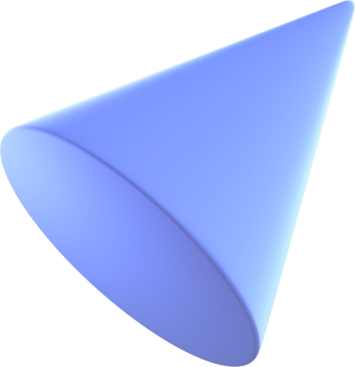 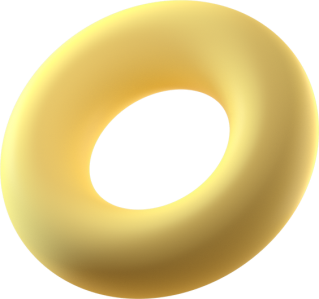 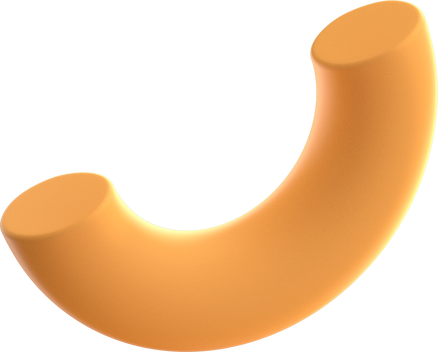 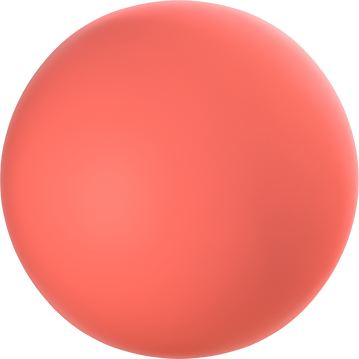 c) Những quan hệ nào được xác lập trong quá trình mua bán ở các hình ảnh 1 và 2?
Câu trả lời:
Các quan hệ kinh tế được xác lập là quan hệ giữa người mua – người bán, người sản xuất - người tiêu dùng, quan hệ hàng – tiến (thể hiện khi trả tiền mua hàng).
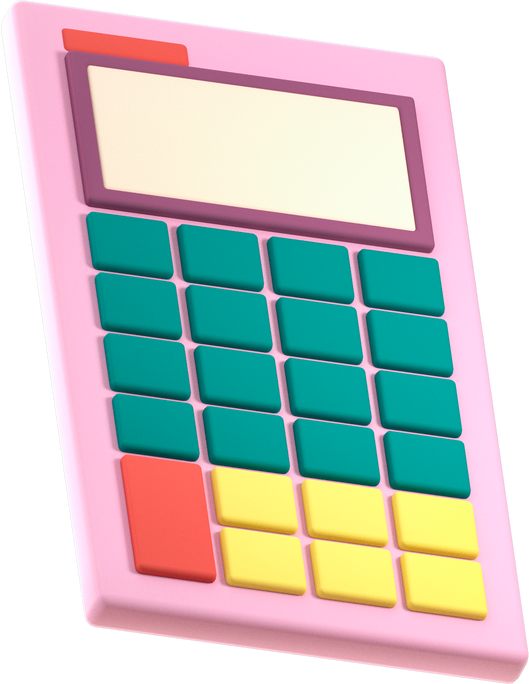 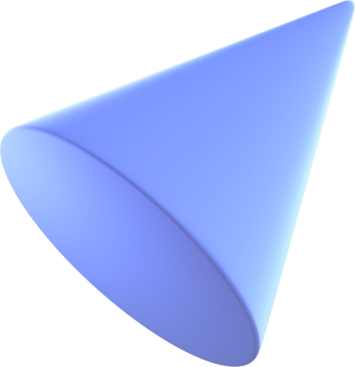 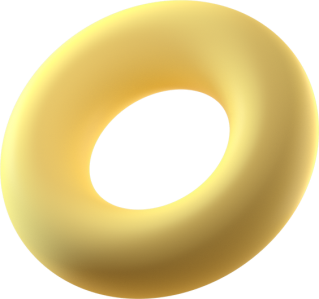 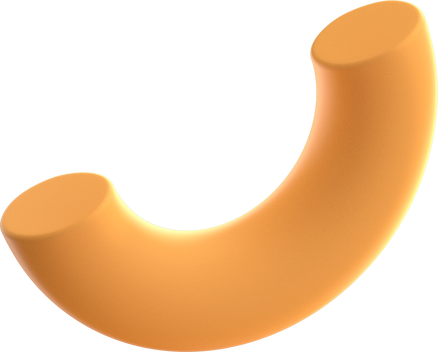 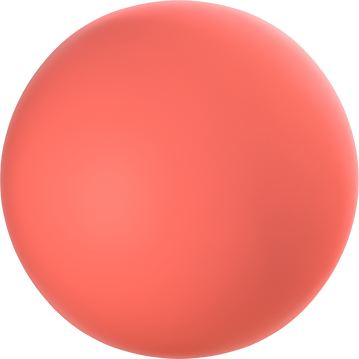 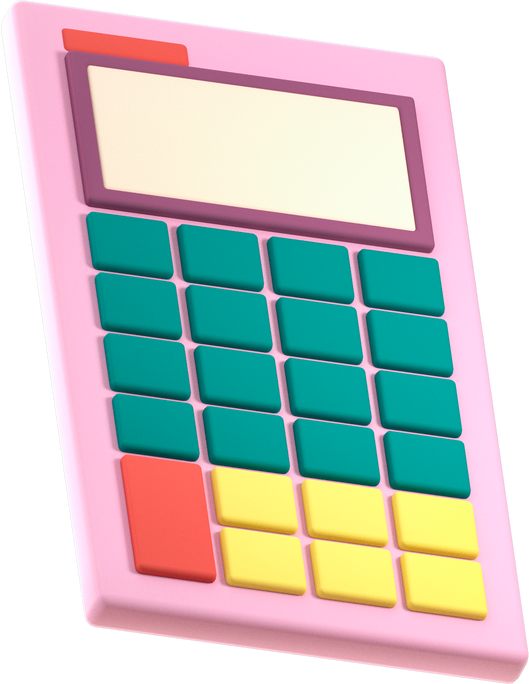 Thị trường là nơi các gặp nhau giữa các chủ thể kinh tế, họ thống nhất, bàn bạc các thông tin liên quan đến sản phẩm: số lượng, chất lượng, giá cả để thực hiện thành công hành vi mua và bán nhằm đáp ứng nhu cầu của mỗi.
Các yếu tố cơ bản của thị trưởng là hàng hoả, tiền tệ, giá cả, người mua, người bán. Các quan hệ cơ bản của thị trường là quan hệ hàng hoá – tiền tệ, quan hệ mua – bán, quan hệ cung – cầu.
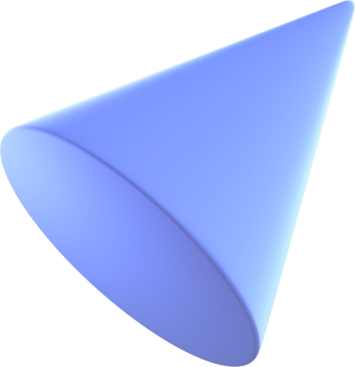 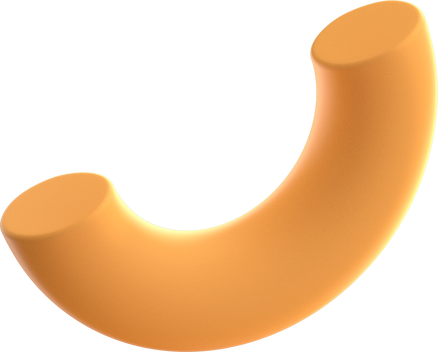 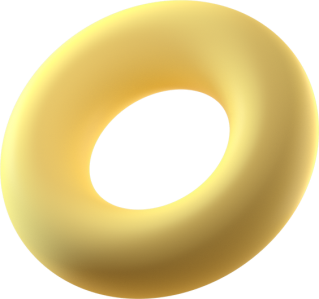 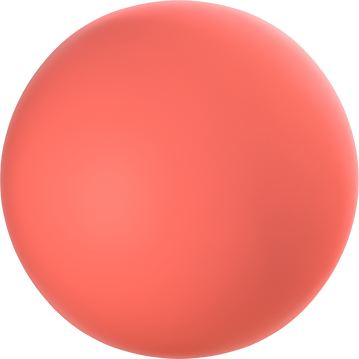 Các loại thị trường:
1/ Theo đối tượng hàng hóa, dịch vụ: thị trường gạo, thị trường cà phê, thị trường chăm sóc sắc đẹp, thị trường chăm sóc sức khỏe…
2/Theo vai trò của sản phẩm:
Thị trường yếu tố sản xuất: (nơi mua và bán các yếu tố phục vụ cho quá trình sản xuất) ví dụ như máy móc, nguyên vật liệu, sức lao động, thiết bị y tế….)
Thị trường hàng tiêu dùng ( nơi mua và bán các sản phẩm phục vụ trực tiếp cho cho nhu cầu sinh hoạt như  lương thực, thực phẩm, quần áo,  giày dép….
3/ Theo phạm vi không gian: thị trường trong nước và thị trường thế giới.
4/ Theo cách thức gặp nhau giữa các chủ thể: thị trường truyền thống (trực tiếp) và thị trường trực tuyến( gián tiếp) thông qua nền tảng công nghệ số.
5/ Theo tính chất và cơ chế vận hành thì gồm có thị trường cạnh tranh hoàn hảo và thị trường cạnh tranh không hoàn hảo.
Phạm vi
Trong nước
Quốc tế
Thông tin 1: Hàng năm cứ mỗi dịp tết Trung Thu ngoài thị trường bán rất nhiều các mặt hàng phục vụ cho ngày này nào là lồng đèn, các loại bánh kẹo, đặc biệt có nhiều loại bánh trung thu mẫu mã rất đẹp, giá cả phải chăng đáp ứng nhu cầu của người tiêu dùng. Hãy cho biết trong thông tin này nếu phân loại theo đối tượng hàng hóa, dịch vụ ; vai trò của sản phẩm thì ta có được loại thị trường nào?
Đối tượng hàng hóa: thị trường  lồng đèn, thị trường bánh kẹo, thị trường bánh trung thu
Vai trò của sản phẩm: thị trường hàng tiêu dùng.
Thông tin 2:  Sau đại dịch Covid 19 thì VN là một trong những quốc gia có tốc độ tăng trưởng kinh tế nhanh và bền vững trong đó phải kể đến các mặt hàng trái cây như sầu riêng, thanh long, nhãn, vải …không những đáp ứng nhu cầu tiêu thụ trong nước mà còn xuất khẩu sang các thị trường khó tính như Trung Quốc, Nhật Bản… Để sản phẩm của mình được tiêu thụ rộng khắp bên cạnh bán trực tiếp các nhà vườn còn ứng dụng công nghệ số để quảng bá sản phẩm và bán trực tuyến. Hãy cho biết trong thông tin này nếu chia theo đối tượng hàng hóa, dịch vụ; phạm vi không gian; cách thức gặp nhau giữa các chủ thể thì ta sẽ có thị trường nào?
Đối tượng hàng hóa, dịch vụ: thị trường sầu riêng, thị trường thanh long, thị trường nhãn, thị trường vải…
Phạm vi không gian: thị trường trong nước và ngoài nước
Cách thức gặp nhau giữa các chủ thể: trực tiếp và trực tuyến
Cà phê nhân là nguyên liệu chính để các doanh nghiệp chế biến thành cà phê hòa tan, cà phê rang xay…..
Từ thông tin này hãy cho biết nếu chia theo đối tượng hàng hóa và vai trò của sản phẩm thì ta được loại thị trường nào?
Thị trường cà phê( theo đối tượng hàng hóa)
Thị trường yếu tố sản xuất  ( theo vai trò sản phẩm)
2. Trà sữa là thức uống được ưa chuộng của giới trẻ ở VN nói riêng và trên thế giới nói chung, hiện nay trên thị trường có rất nhiều loại đáp ứng được nhu cầu của người tiêu dùng như: Trà sữa thái, trà sữa trân châu đường đen, trà sữa hoa đậu biếc…
Từ thông tin trên hãy cho biết nếu chia theo đối tượng hàng hóa và  theo phạm vi không gian ta được loại thị trường nào?
Thị trường trà sữa
Thị trường trong nước và thế giới
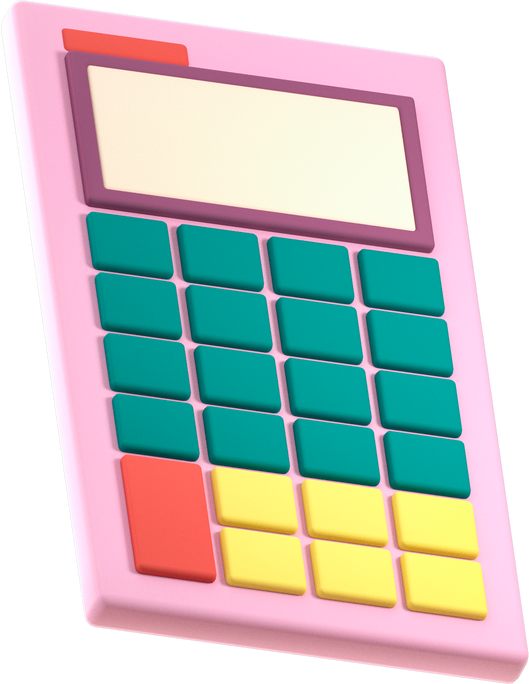 Với tư cách là cầu nối giữa sản xuất và tiêu dùng, thị trường là môi trường quan trọng thúc đẩy sản xuất và trao đổi hàng hoá.
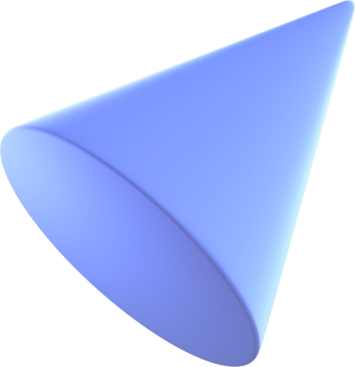 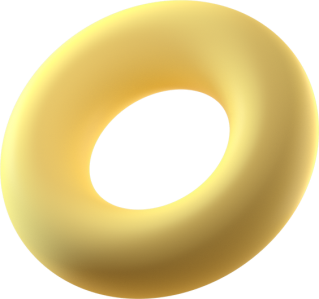 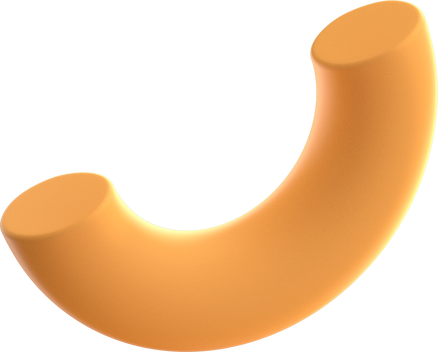 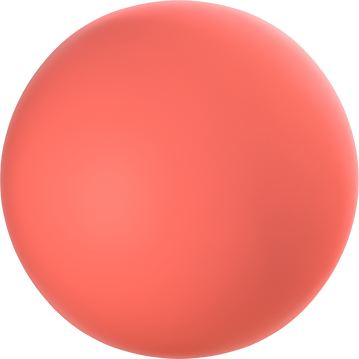 Thị trường có ba chức năng cơ bản sau đây:
Một là, thừa nhận 2 thuộc tính của hàng hóa( giá trị và giá trị sử dụng)
Hàng hóa bán được thì thị trường thực hiện chức năng thừa nhận
Hàng hóa ko bán được thì thị trường không nhận ra 2 thuộc tính của hàng hóa
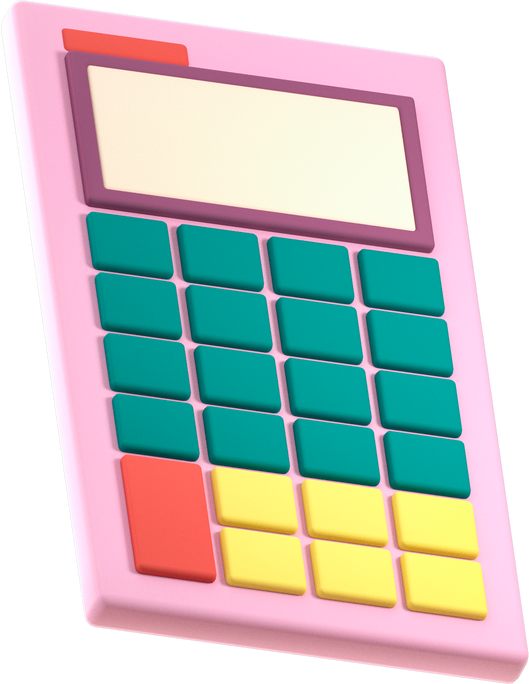 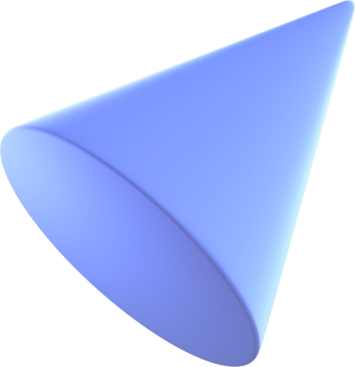 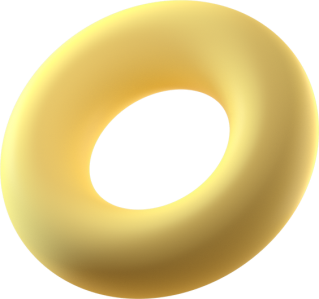 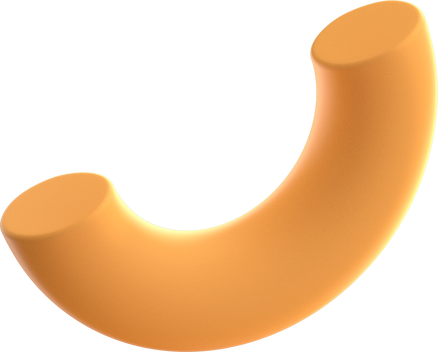 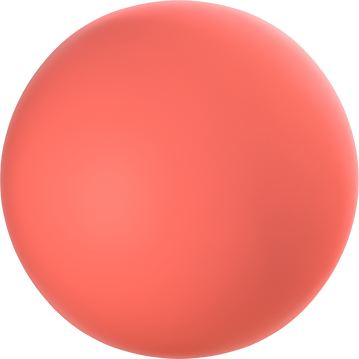 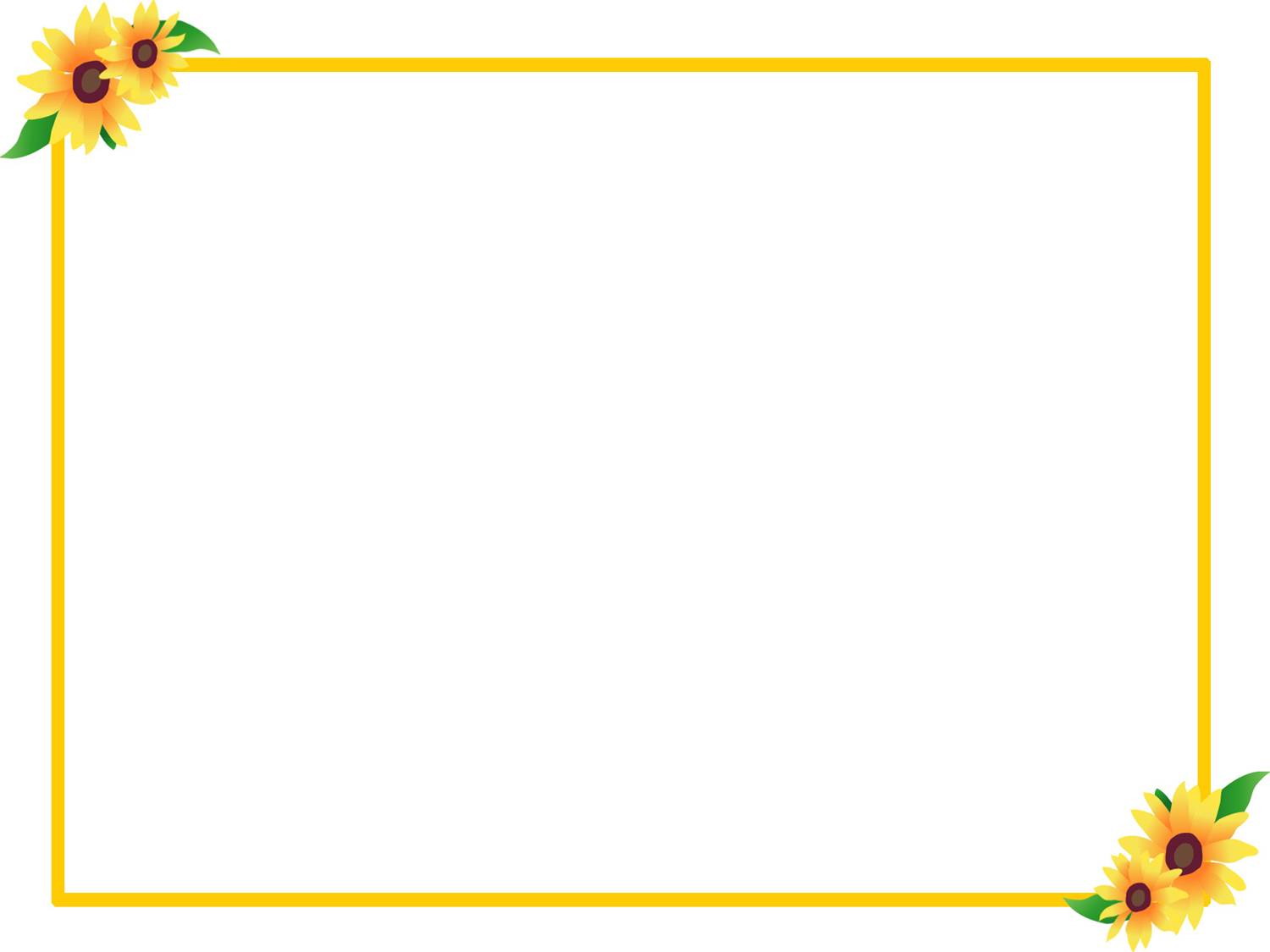 Thông tin về “chủng loại” hàng hóa:
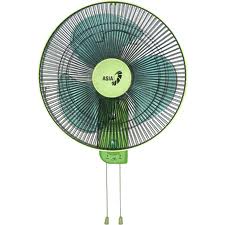 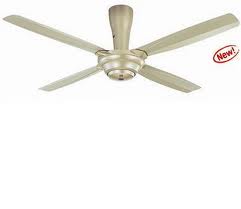 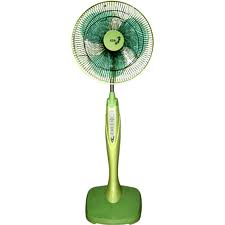 quạt trần
quạt cây
quạt treo tường
...nói về sự phong phú của một mặt hàng nào đó
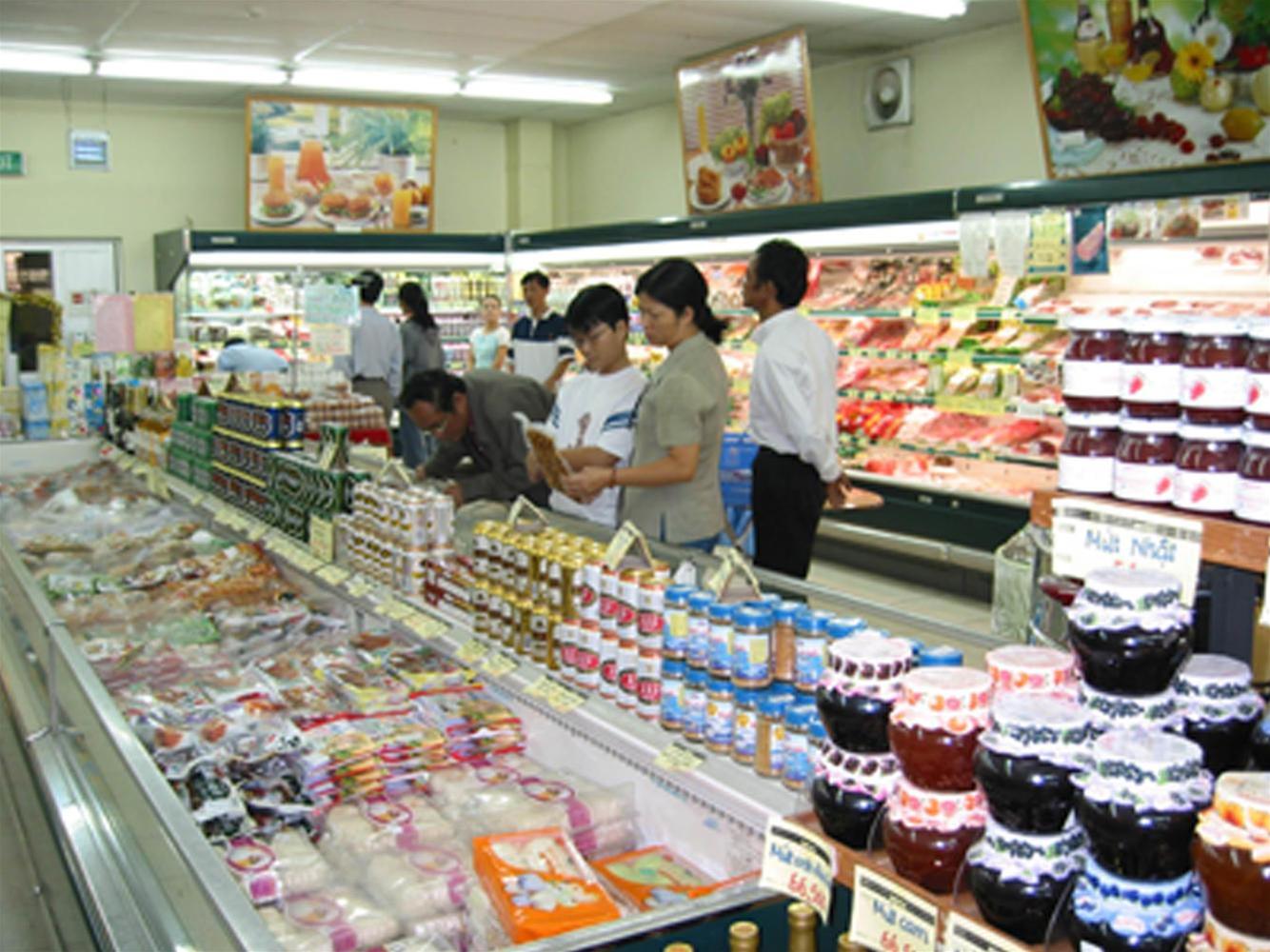 -.
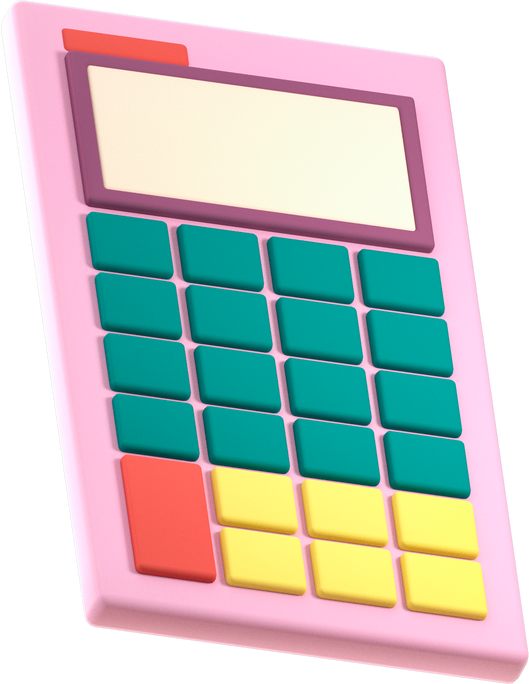 Hai là, cung cấp thông tin cho các chủ thể kinh tế:
giả cả
số lượng 
chất lượng                            
Cung cầu
Cơ cấu
Chủng loại.....
Người bán đưa ra quyết định kịp thời để thu được nhiều lợi nhuận
Người mua điều chỉnh việc mua của mình sao cho có lợi
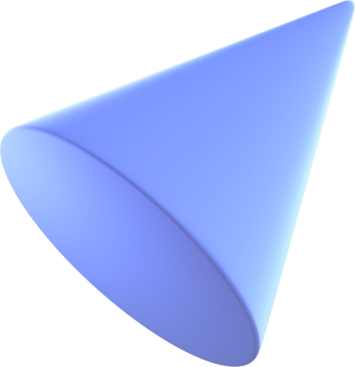 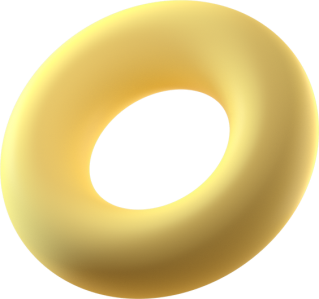 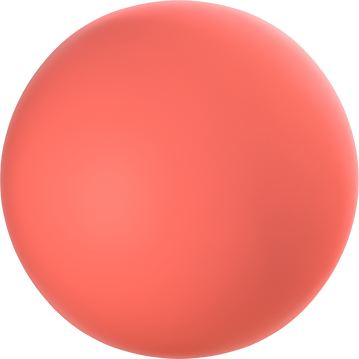 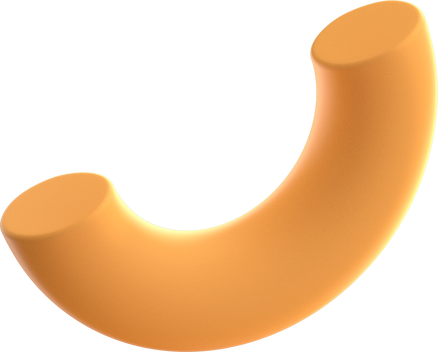 Ví dụ 1: ngày thường không có sự biến động của thời tiết thì giá cá ngoài chợ khoảng 10 nghìn/con, nhưng hôm nay do có bão nên cá ngoài chợ khan hiếm dựa vào thông tin này người bán cá có thể tăng giá cá lên 15-20 nghìn/ con để kiếm lợi còn người mua họ có thể giảm mua cá hoặc chuyển sang mua mặt hàng khác sao cho có lợi trong việc chi tiêu của mình

Ví dụ 2: bình thường tại chợ X có 2 người bán bắp và giá mỗi cái bắp là 2 nghìn nhưng hôm nay chỉ có 1 người bán, nên người bán bắp họ quyết định bán 3 nghìn/1 cái để thu lợi nhuận, còn người mua họ có thể mua hoặc chuyển sang mua cái khác
Ba là, kích thích và điều tiết hoạt động sản xuất và tiêu dùng
Đối với người sản xuất :
Nếu giá cao thì người sản xuất mở rộng quy mô  
Nếu giá thấp thì thu hẹp quy mô sản xuất hoặc chuyển sang kinh doanh mặt hàng khác
Đối với người tiêu dùng:
Nếu giá cao thì họ giảm sức mua hoặc chuyển sang mua những mặt hàng khác.
Nếu giá thấp thì họ tăng sức mua
Ví dụ:  
+ Người sản xuất bánh Trung Thu:
	 Giá cao   Sản xuất nhiều
	Giá thấp  Chuyển sang làm bánh bía hoặc sản xuất ít lại

+ Người tiêu dùng:
	Nếu giá thịt cao thì ăn cá,…
	 Nếu giá thịt rẻ thì ăn thịt
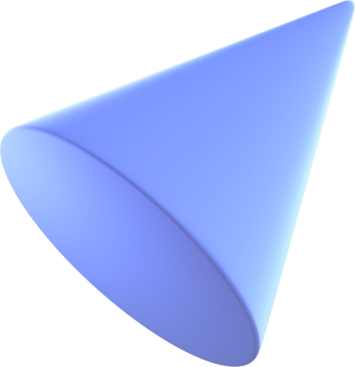 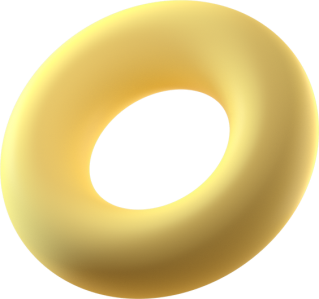 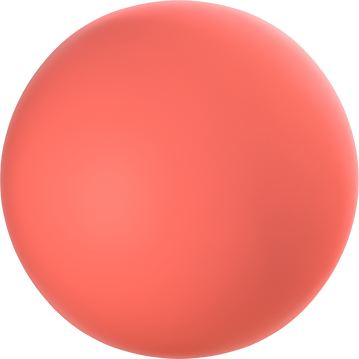 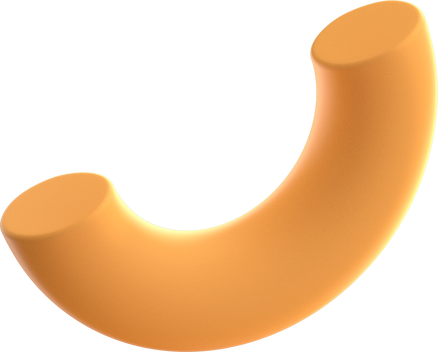 3. Chức năng của thị trường
a) Từ trường hợp trên, em hãy chỉ ra dấu hiệu cho thấy sản phẩm mới của các cơ sở sản xuất giấy vở học sinh được đón nhận trên thị trường.
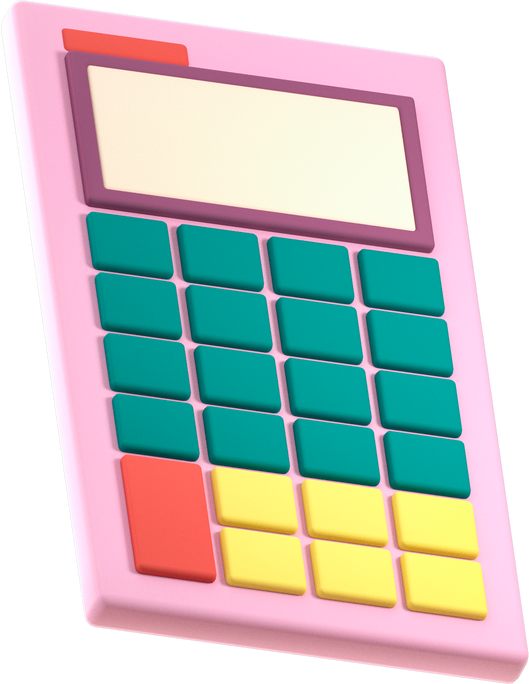 Câu trả lời:
Số lượng sản phẩm vỏ bán ra tăng lên
Doanh thu và lợi nhuận tăng lên.
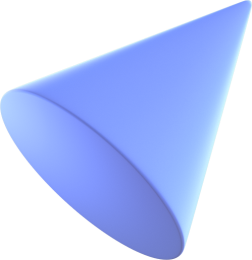 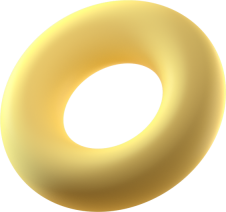 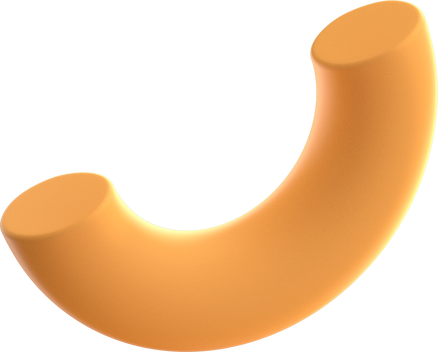 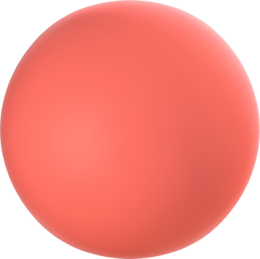 b) Em hãy cho biết số lượng và mức giá của sản phẩm vở mới thay đổi như thế nào.
Câu trả lời:
Số lượng sản phẩm bán ra tăng 150%
Mức giá sản phẩm mới tăng 10%.
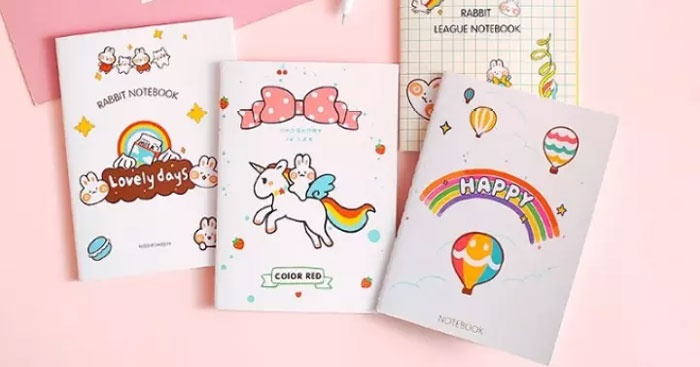 c) Theo em, thông tin nào từ thị trường tác động đến quyết định đầu tư công nghệ in ấn mới của các cơ sở sản xuất giấy vở học sinh?
Câu trả lời:
Thông tin về mức giá tăng, sản lượng bán hàng cao, doanh thu, lợi nhuận từ sản phẩm mới tăng lên tác động đến quyết định đầu tư vào công nghệ mới của các cơ sở sản xuất khác.
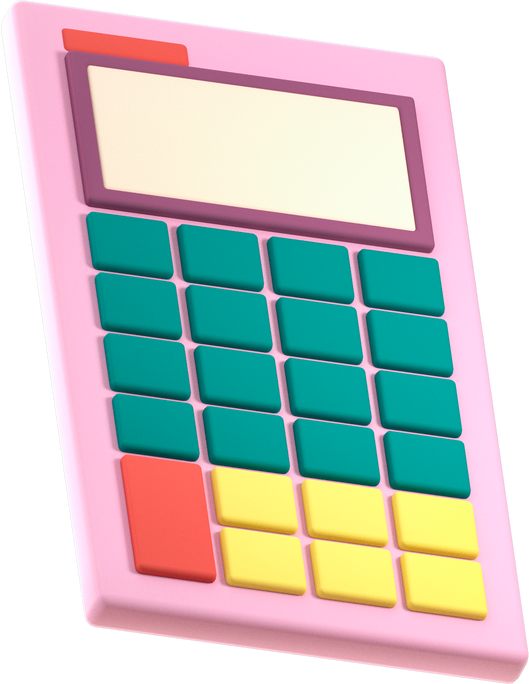 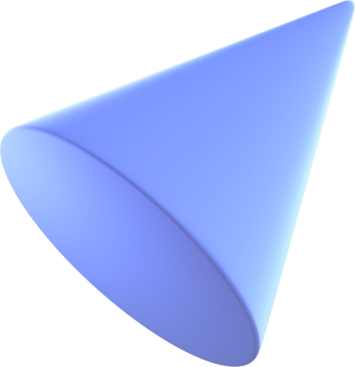 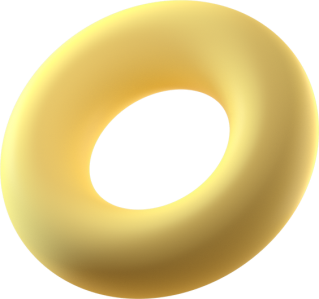 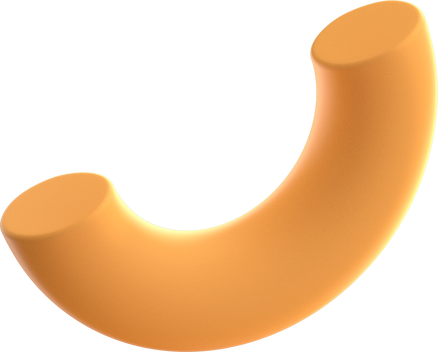 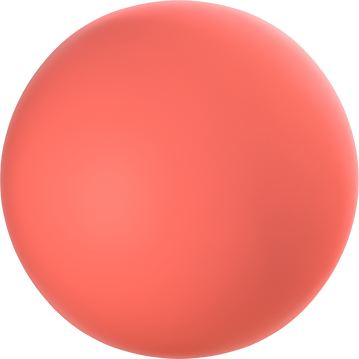 c) Theo em, thông tin nào từ thị trường tác động đến quyết định đầu tư công nghệ in ấn mới của các cơ sở sản xuất giấy vở học sinh?
Câu trả lời:
Thông tin về mức giá tăng, sản lượng bán hàng cao, doanh thu, lợi nhuận từ sản phẩm mới tăng lên tác động đến quyết định đầu tư vào công nghệ mới của các cơ sở sản xuất giấy và học sinh.
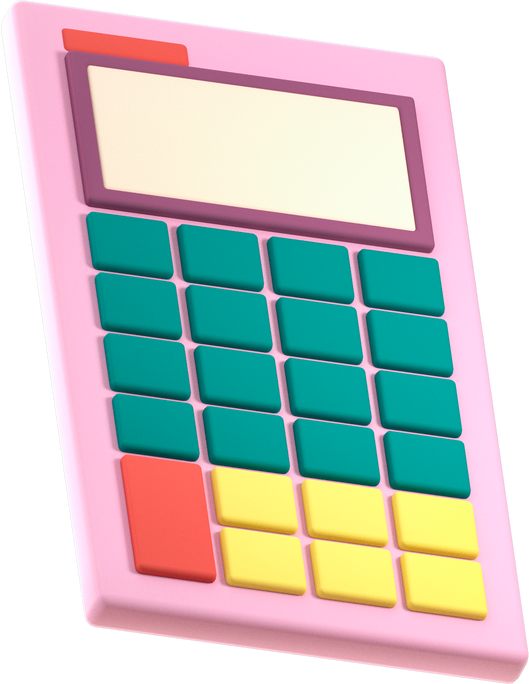 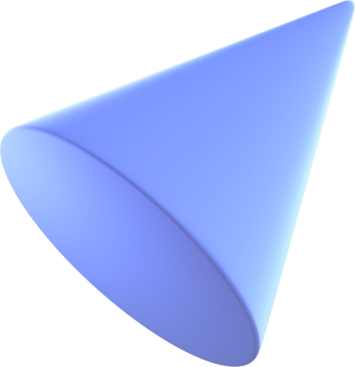 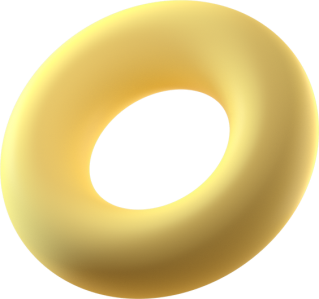 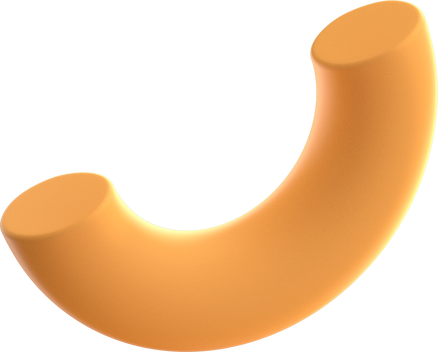 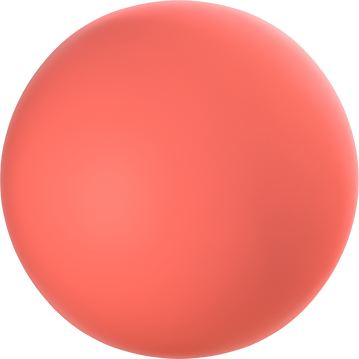 d) Với tư cách là người tiêu dùng, thông tin từ thị trường vở học sinh tác động như thế nào tới quyết định mua vở của em?
Câu trả lời:
Phương án 1: em thích sản phẩm này và quyết định mua nó mặc dù giá nó có cao hơn một chút so với vở truyền thống.
Phương án 2: em vẫn thích sản phẩm này nhưng vì giá cao hơn em vẫn quyết định mua và sử dụng sản phẩm truyền thống, để vẫn với số tiền như cũ em mua được nhiều vở hơn
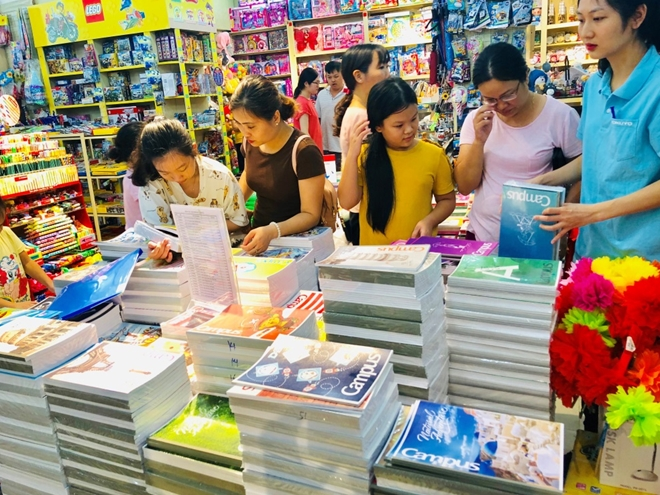 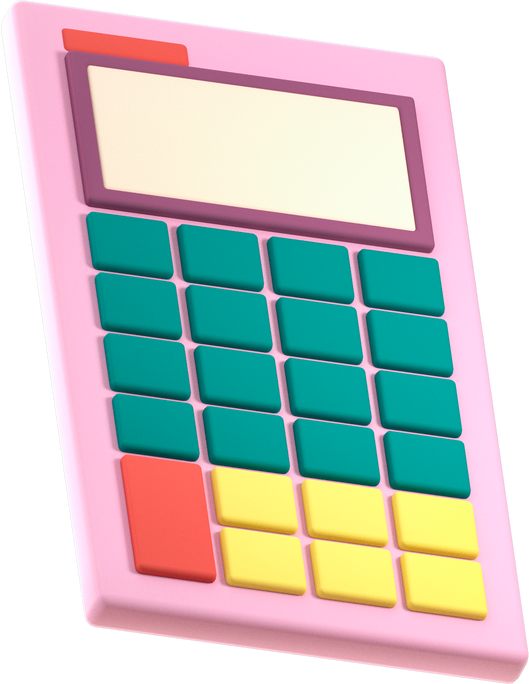 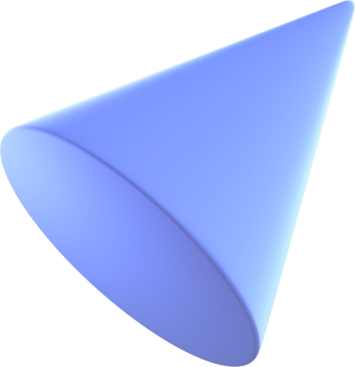 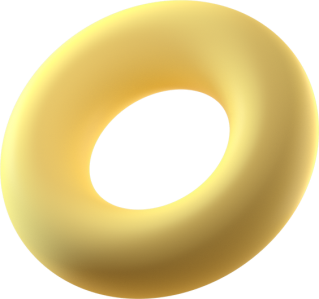 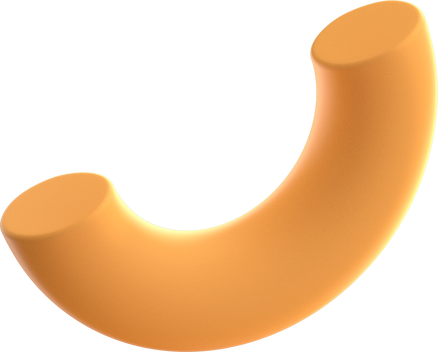 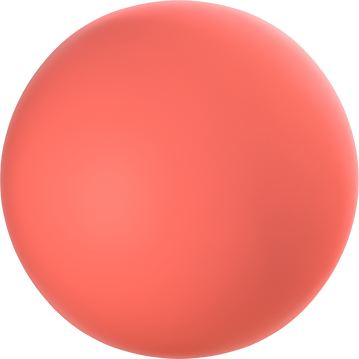 Câu 1: Căn cứ vào tiêu chí/ đặc điểm nào để phân chia các loại thị trường như thị trường vàng, thị trường bảo hiểm, thị trường bất động sản?
Phạm vi hoạt động	                 
 Đối tượng hàng hoá
 Tính chất và cơ chế vận hành	        
Vai trò của các đối tượng mua bán
Câu 2: Nội dung nào dưới đây không phải là chức năng của thị trường?
A. Cung cấp hàng hoá, dịch vụ ra thị trường.
B. Điều tiết, kích thích hoặc hạn chế sản xuất và tiêu dùng.
C. Cung cấp thông tin cho người sản xuất và người tiêu dùng.
D. Thừa nhận công dụng xã hội của hàng hoá
Câu 3: Thị trường giúp người tiêu dùng điều chỉnh việc mua sao cho có lợi nhất là thể hiện chức năng nào sau đây?
Cung cấp thông tin.	
B. Tiền tệ thế giới.
C. Thúc đẩy độc quyền.	
D. Phương tiện cất trữ.
Câu 4: Khi thấy giá bất động sản tăng, anh B đã bán căn nhà mà trước đó anh đã mua nên thu được lợi nhuận cao. Anh B đã vận dụng chức năng nào dưới đây của thị trường?A. Lưu thông.	B. Thanh toán.	C. Đại diện.	D. Thông tin.
Câu 5: Nông dân ở địa phương D chuyển từ trồng dưa hấu sang trồng dứa khi nhận thấy sức tiêu thụ dưa hấu chậm là biểu hiện nào của chức năng của thị trường?
A. Điều tiết sản xuất đối với hoạt động sản xuất.
B. Thừa nhận giá trị và giá trị sử dụng
C. Gắn kết nền kinh tế thành một chỉnh thể
D. Gắn kết nền kinh tế quốc gia với nền kinh tế thế giới
Câu 6: Công ty X sản xuất quần áo may sẵn, nhưng trong thời gian hè vừa qua công
 ty đưa một số mẫu áo sơ mi nam ra tiêu thụ, thì bị các của hàng trả lại vì mẫu áo bị 
lỗi đường may. Vậy công ty X đã thực hiện
 chưa tốt chức năng cơ bản nào của thị trường?
Chức năng điều tiết, kích thích.	
B. Chức năng hạn chế sản xuất.
C. Chức năng thông tin.			
D. Chức năng thực hiện.
Câu 7: Gia đình H có 1 ha trồng rau sạch để cung cấp cho thị trường, hiện nay giá các loại 
     rau sạch đều tăng. Bố H quyết định mở rộng diện tích trồng, mẹ H thì muốn giữ nguyên quy 
   mô sản xuất, chị H thì lại khuyên thu hẹp diện tích gieo trồng. Vận dụng chức năng của thị trường, 
     thì lời khuyên của ai có thể giúp gia đình H có thêm lợi nhuận?
                          A. Bố H.	
                          B. Chị và mẹ H.
                          C. Chị H.	
                          D. Mẹ H.
LUYỆN TẬP
X
X
X
X
X
Bài 2:  a) Em hãy chỉ ra sự khác biệt về chủ thể tham gia mua bán đối với cà phê nhân và cà phê hòa tan. Hai loại sản phẩm cà phê đó được trao đổi trên những loại thị trường nào?
Cà phê nhân:
Chủ thể sản xuất
 (nông dân)
Chủ thể trung gian 
(thương lải)
bán
bán
Doanh nghiệp
Cà phê hòa tan:
Chủ thể bán sản phẩm
 (doanh nghiệp)
Chủ thể mua sản phẩm
(người tiêu dùng)
bán
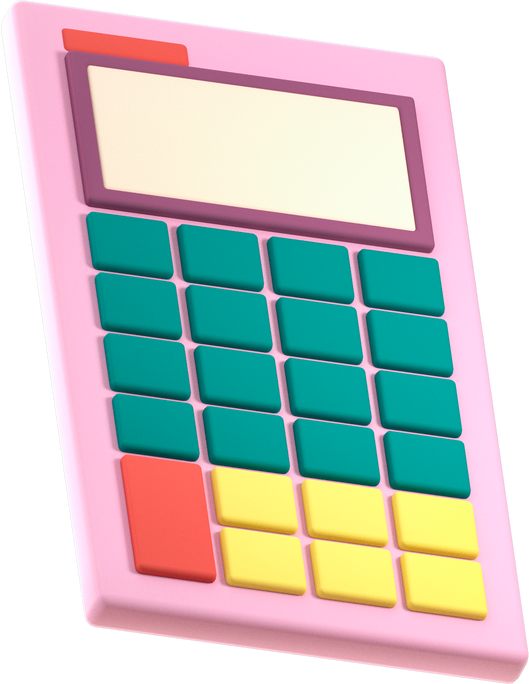 Phân loại thị trường cà phê theo mục đích sử dụng: Cà phê nhân thuộc loại thị trường yếu tố sản xuất, cà phê hoà tan thuộc loại thị trường yếu tố tiêu dùng
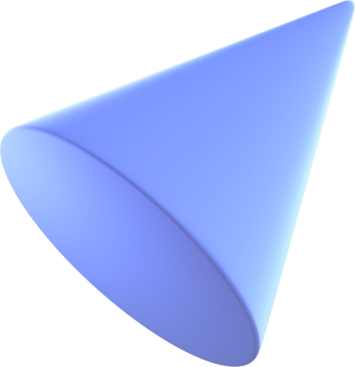 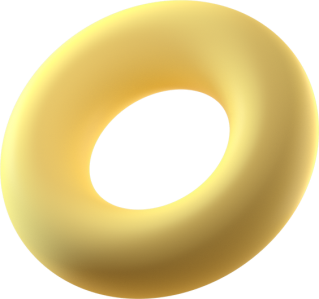 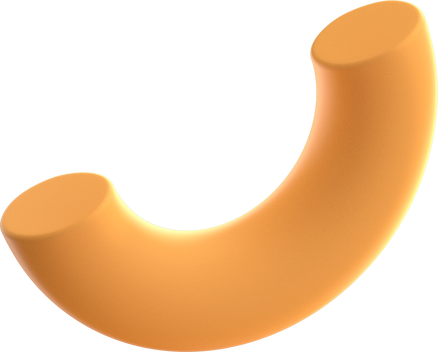 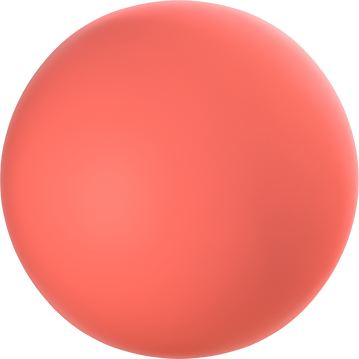 b) Nếu xét theo phạm vi không gian, cà phê Việt Nam được bán ở những thị trường nào? Cách thức giao dịch giữa các chủ thể của thị trường cà phê hiện nay có điểm gì mới?
Xét theo phạm vi không gian: 
Cà phê nhân của Việt Nam (nguyên liệu chế biển) chủ yếu được xuất khẩu (95% sản lượng sản xuất ra được bán trên thị trường thế giới). 
Cà phê hoà tan (thành phẩm) đuợc trao đổi nội địa (thị trường trong nước) và xuất khẩu (thị trường thế giới).
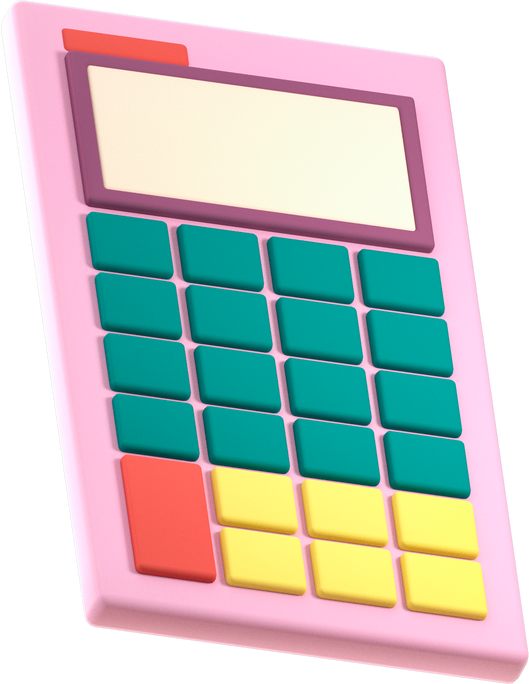 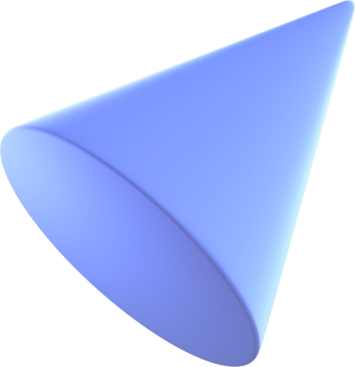 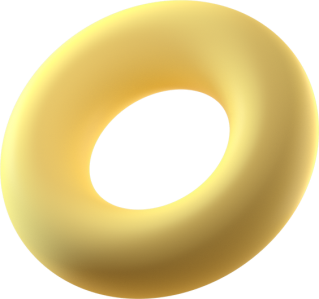 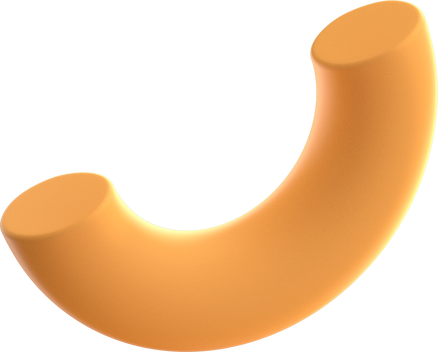 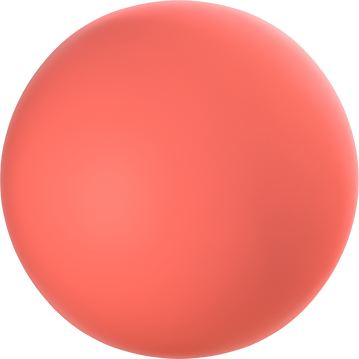 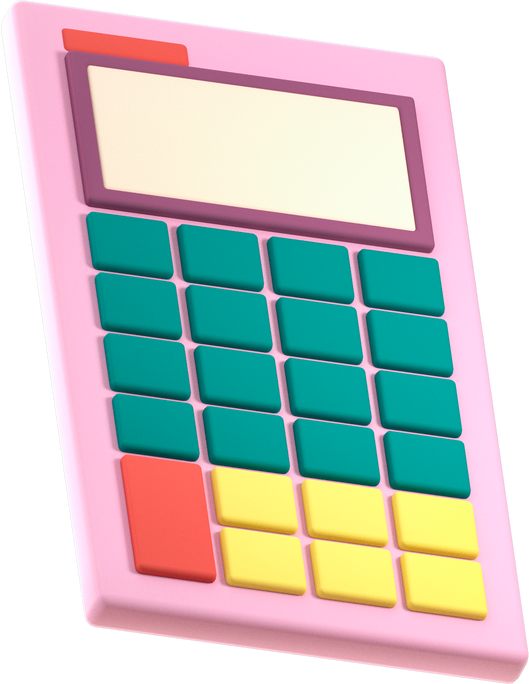 Cách thức giao dịch giữa các chủ thể của thị trường cà phê có điểm mới là đã xuất hiện các sàn giao dịch điện tử, sử dụng nên tổng số để kết nói các chủ thể trong quá trình mua và bán.
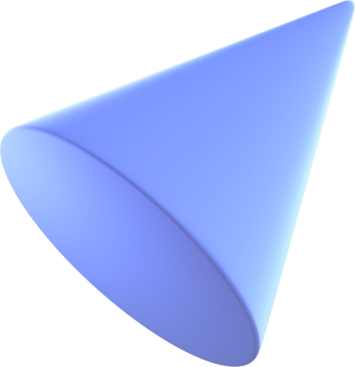 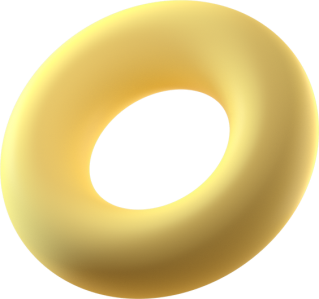 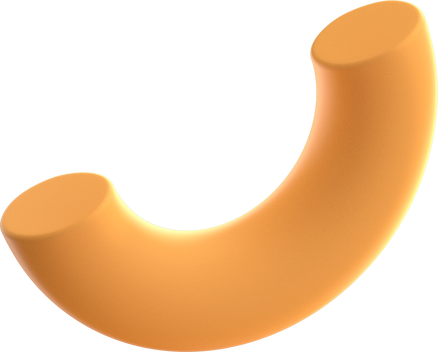 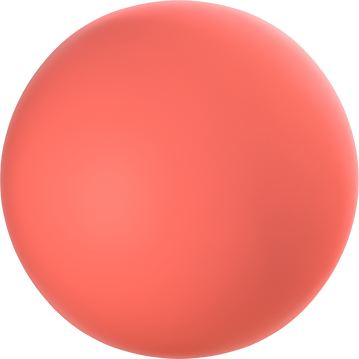 VẬN DỤNG
1. Em hãy cùng bạn lập kế hoạch để khảo sát một số thị trường tại nơi em sinh sống theo gợi ý sau:
- Đối tượng khảo sát,
- Tên thị trường khảo sát
- Thời gian khảo sát,
- Nội dung khảo sát,
Các công việc được thực hiện khi khảo sát, Kết luận sau khảo sát, Báo cáo kết quả khảo sát (cách thức báo cáo, địa điểm báo cáo,...).
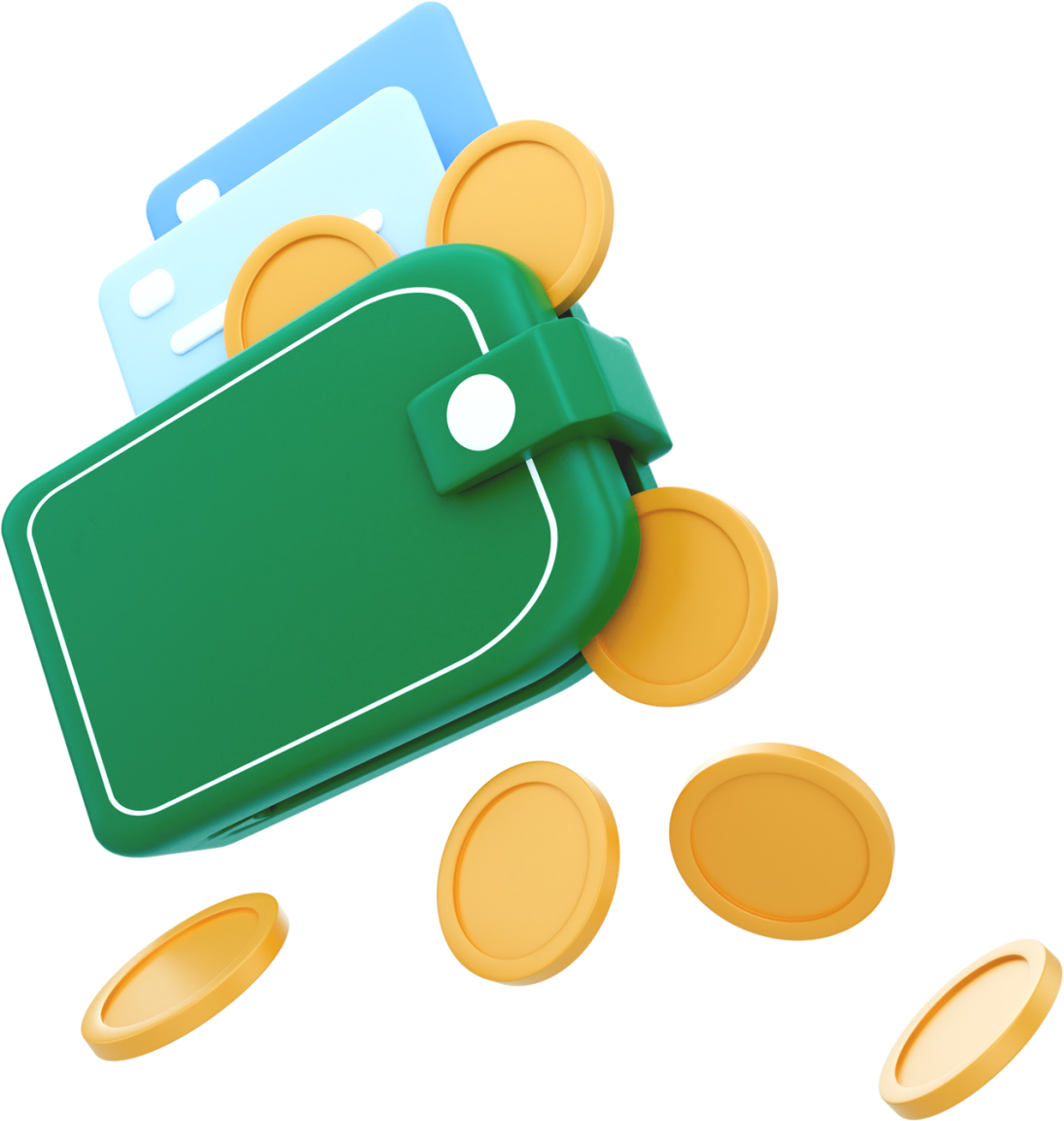 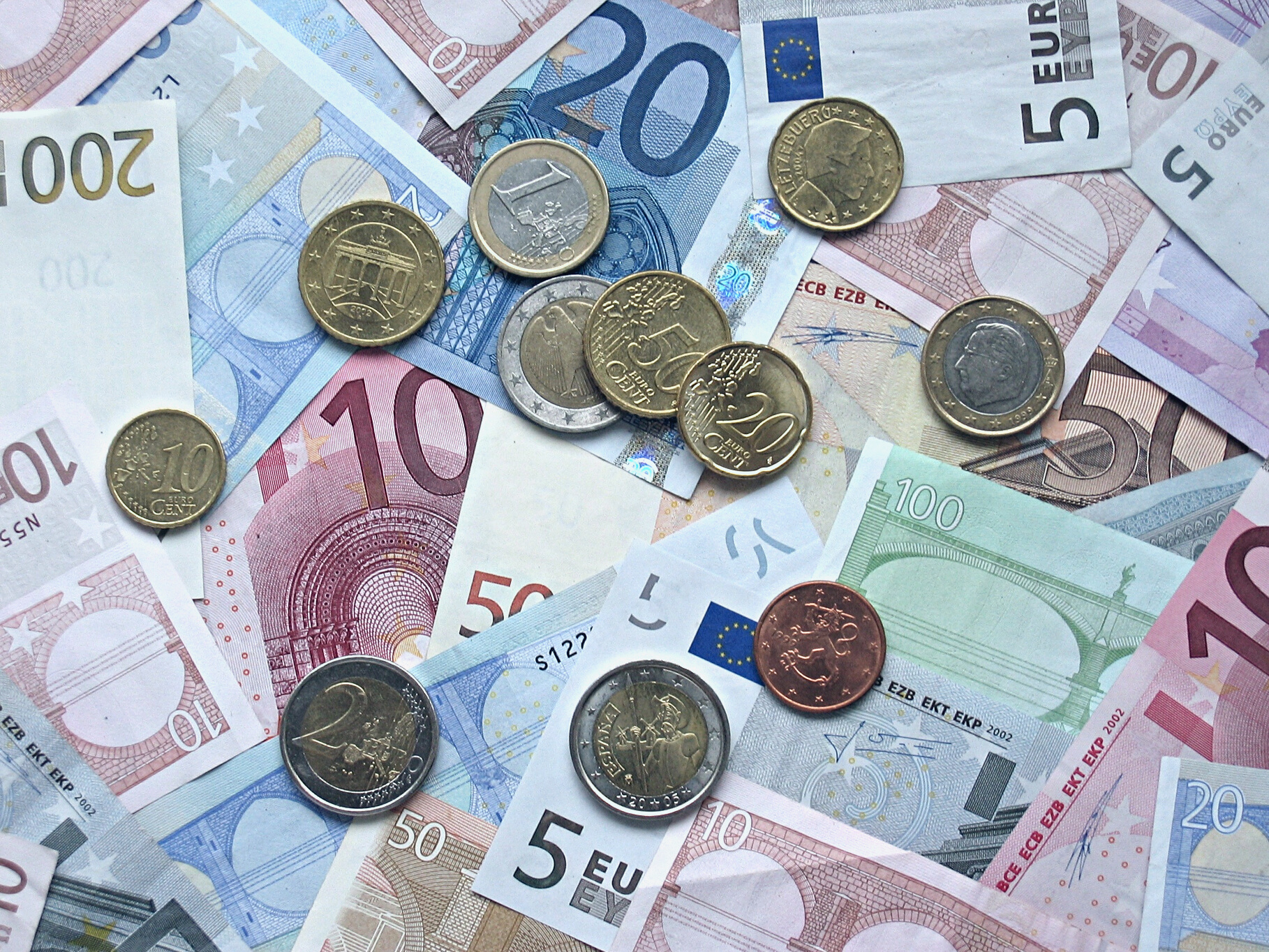 2. Em hãy cùng người thân trong gia đình (bố, mẹ, anh, chị,...) tham gia một thị trường tại nơi em sinh sống và ghi chép lại những gì em đã được trải nghiệm tại thị trường này.
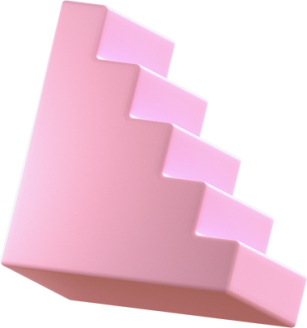 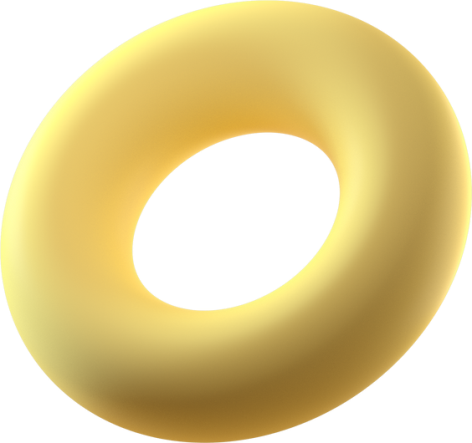 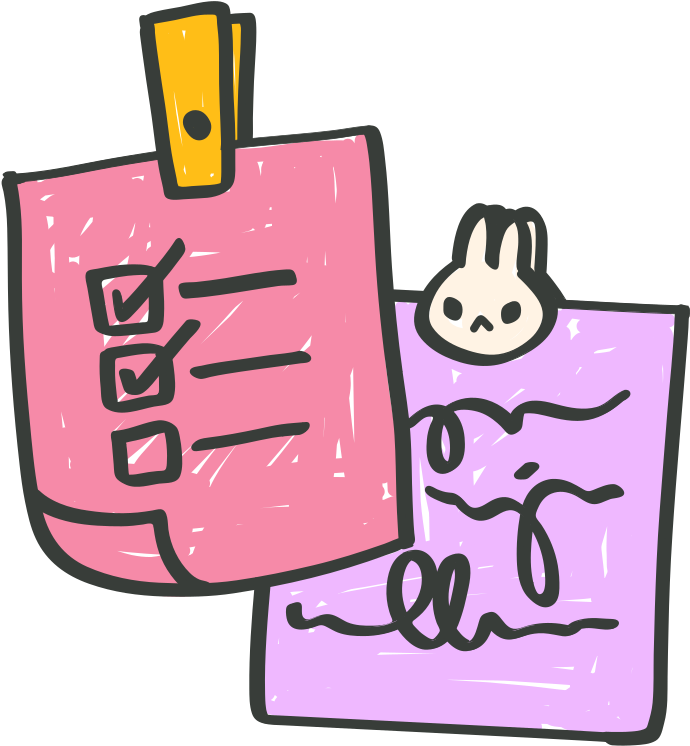 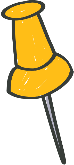 HƯỚNG DẪN VỀ NHÀ
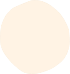 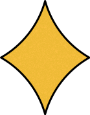 Hoàn thành bài tập phần vận dụng.
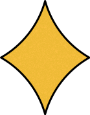 Ôn lại nội dung kiến thức bài học.
Học và chuẩn bị bài 4: Cơ chế thị trường.
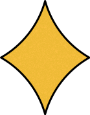 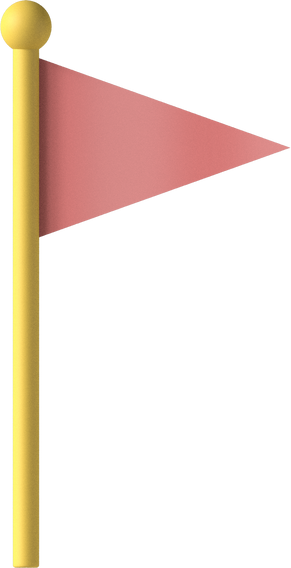 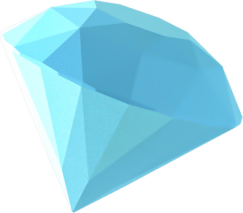 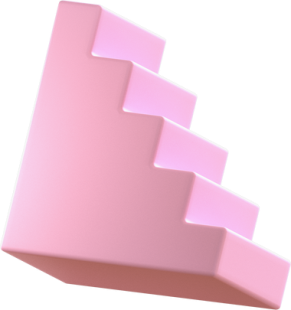 CẢM ƠN CÁC EM 
ĐÃ CHÚ Ý LẮNG NGHE!
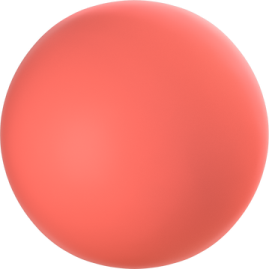 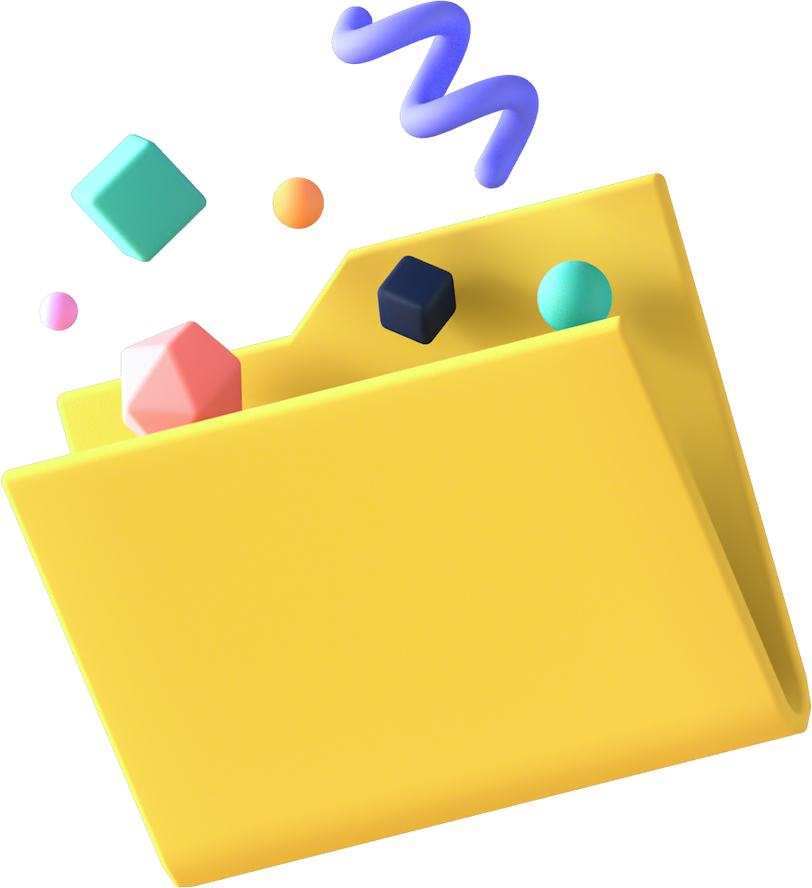